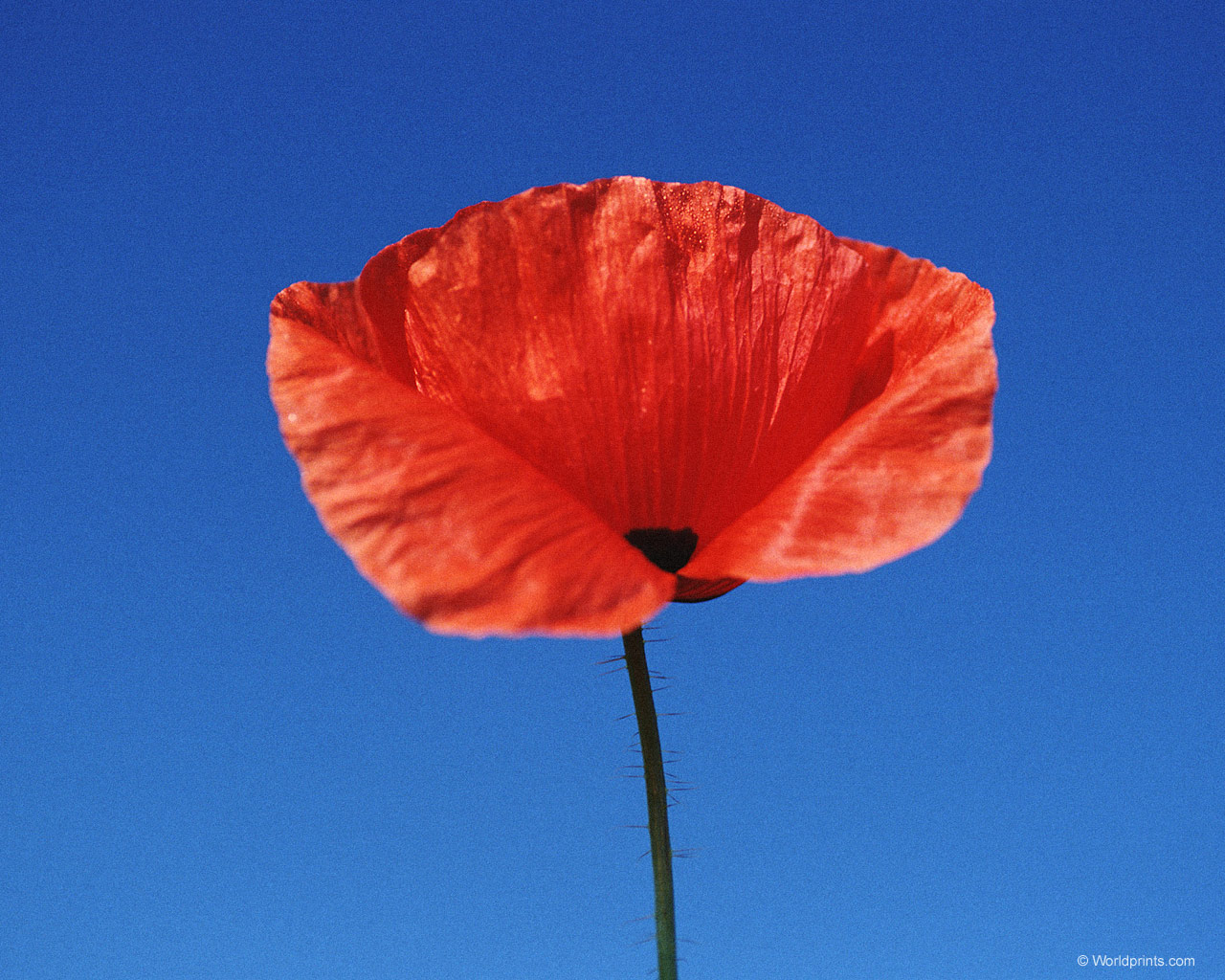 Здоровим 
бути модно
Здоров'я – найдорожчий скарб
Такими словами відкриємо цю презентацію.
Власне, це є 100% правда… Про це можна написати цілу книгу, а можна сказати все однією фразою: «ЗДОРОВИМ  БУТИ  МОДНО»
Загальновідомо, що стан здоров'я лише на 10 % залежить від системи охорони здоров'я. Решта 90% припадає: на екологію, спадковість та найбільше – на умови способу життя.  Справедливо зазначив видатний вчений Амосов :”У більшості хвороб винна не природа, не суспільство, а сама людина. Найчастіше вона хворіє через лінощі й жадобу. Щоб бути здоровим, потрібні власні зусилля. ” Тому ми усвідомлюємо нову формулу життя:” Турбота про здоров'я – обов'язок кожного. ”
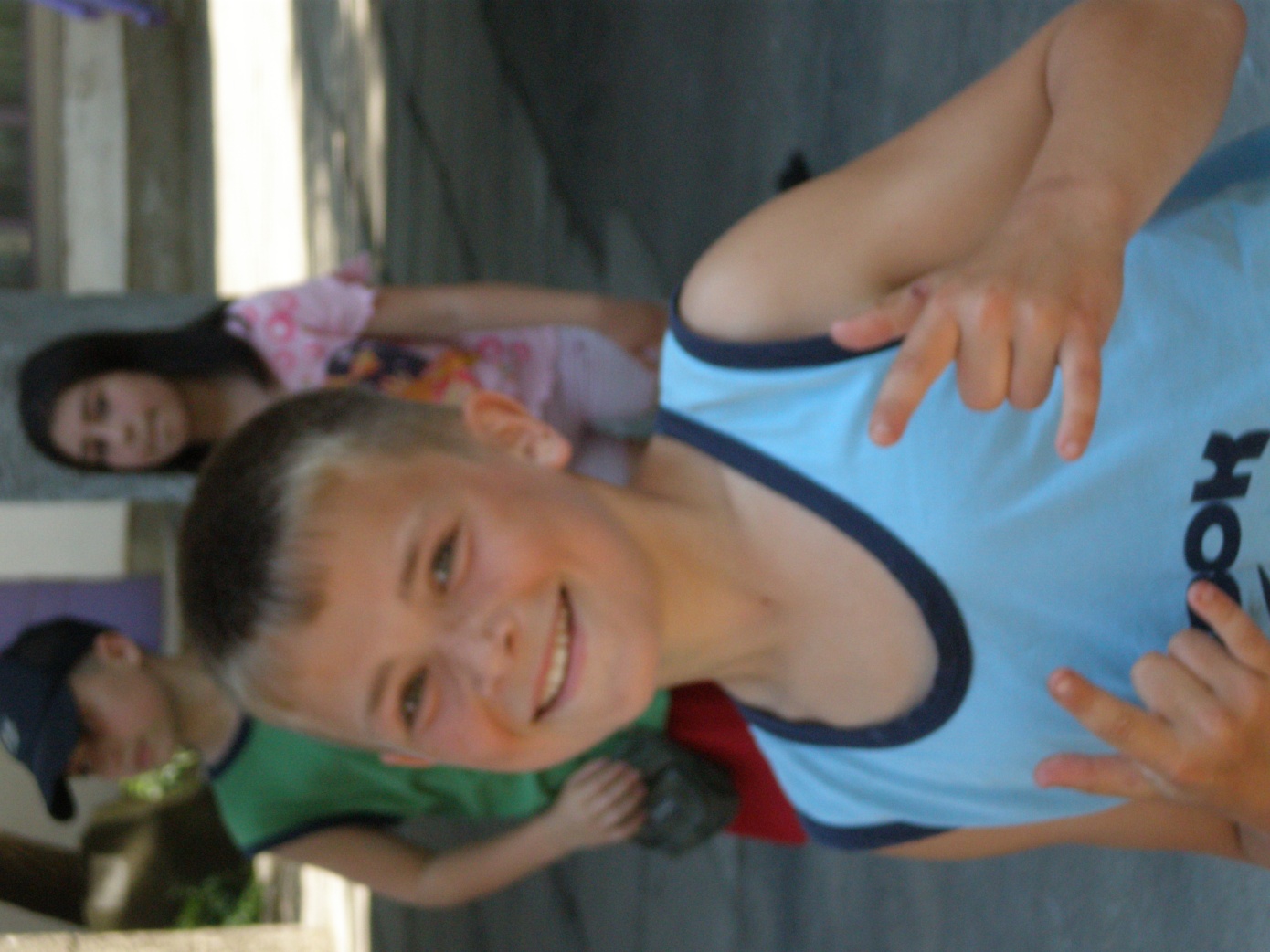 Веселий сміх –
здоров'я
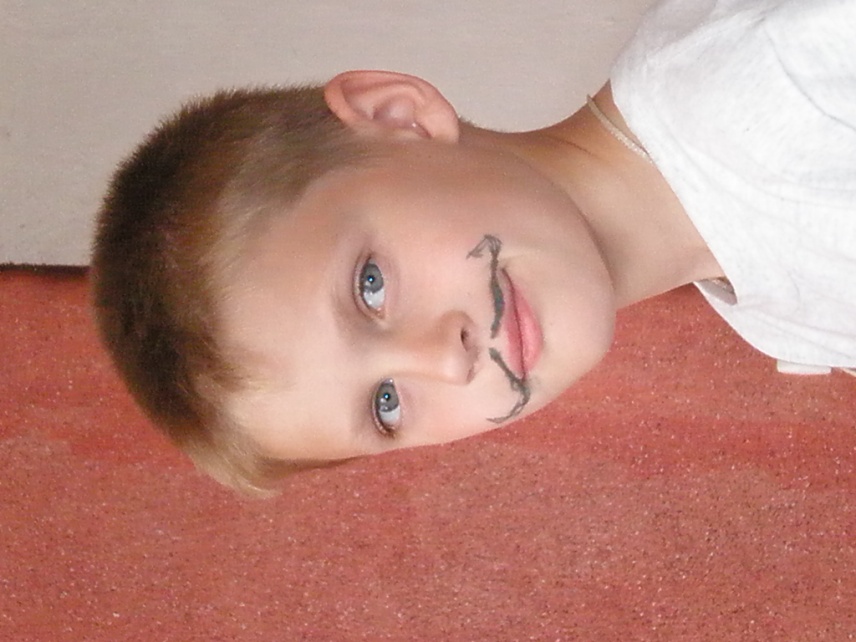 В здоровому тілі – 
Здоровий дух!
Здоровому
 все здорово!
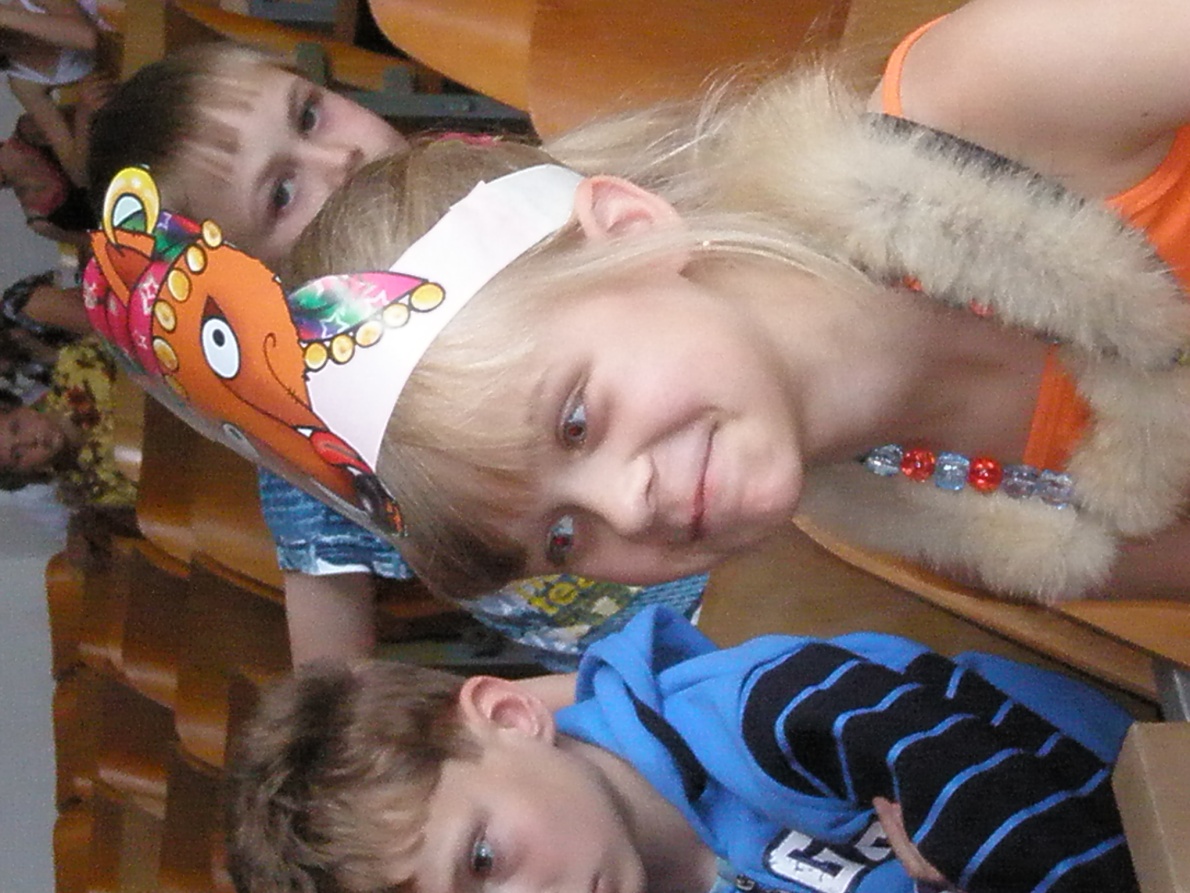 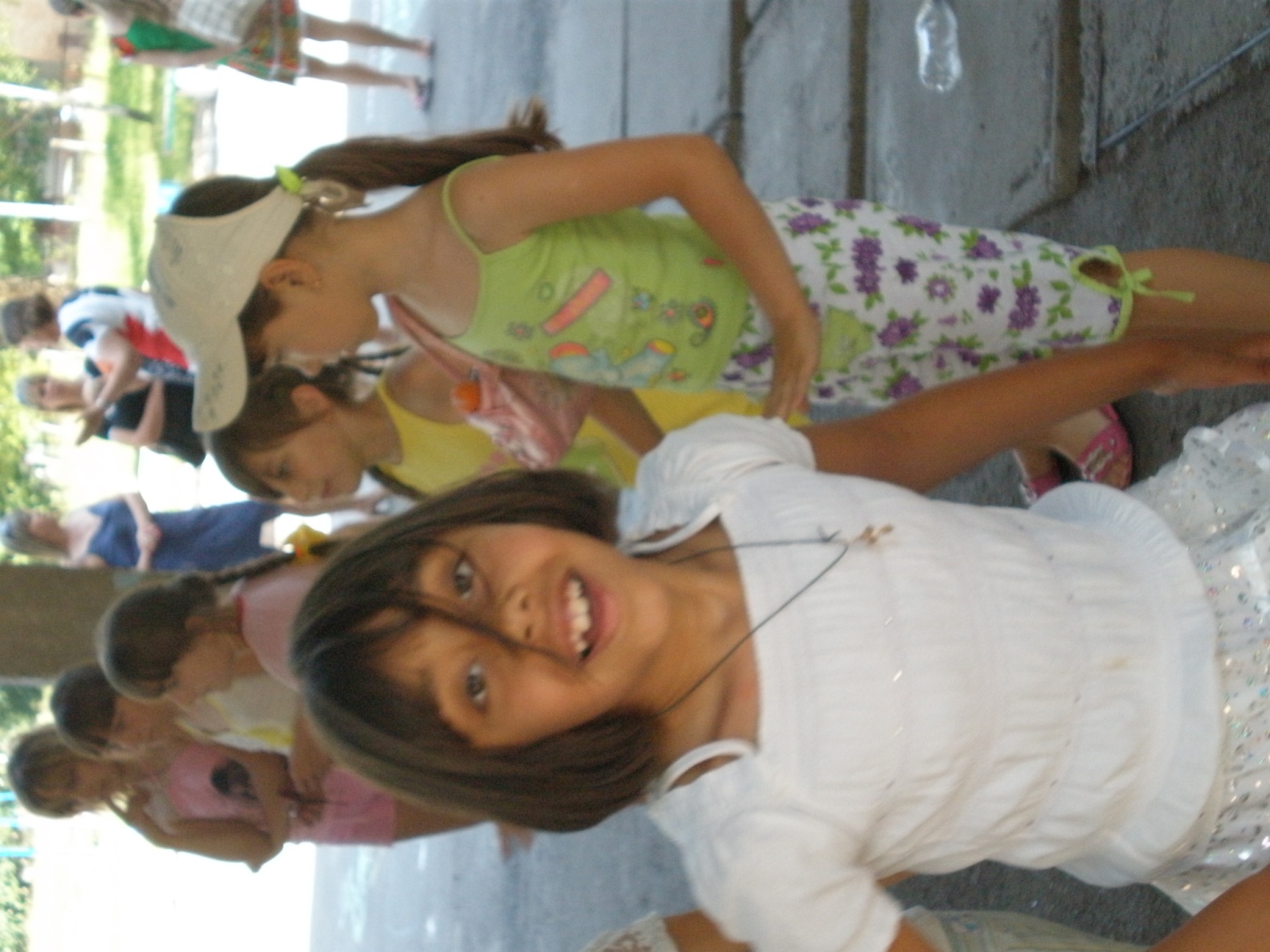 Найбільше щастя в житті –
здоров'я!
Ми щасливі від того, що залучаючи нашу молодь
 до здорового способу життя, можемо вплинути на їхній життєвий вибір. Протягом року в нашій школі працює психологічний театр “Крок”, де діти граючи різні соціальні ролі, вчаться  аналізувати ситуації та вміло виходити з них. Учні приймають активну участь  у місячнику пропаганди здорового способу життя та в тижні профілактики наркоманії та СНІДу. Протягом року класні керівники готують виховні години щодо поліпшення здорового способу життя. Дітям демонструються  документальні фільми. Також наші учні власноруч виготовляють  інформаційні буклети, стінгазети,макети, які направлені на розширення знань про згубний вплив алкоголю, тютюнопаління та наркотиків.
Дай шанс здоров'ю !
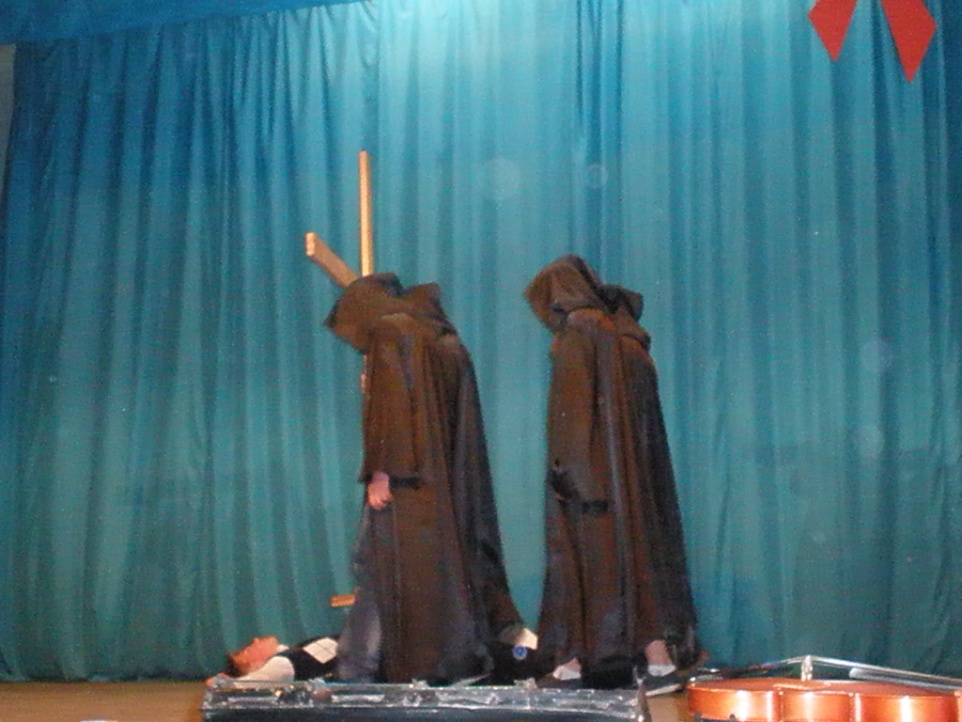 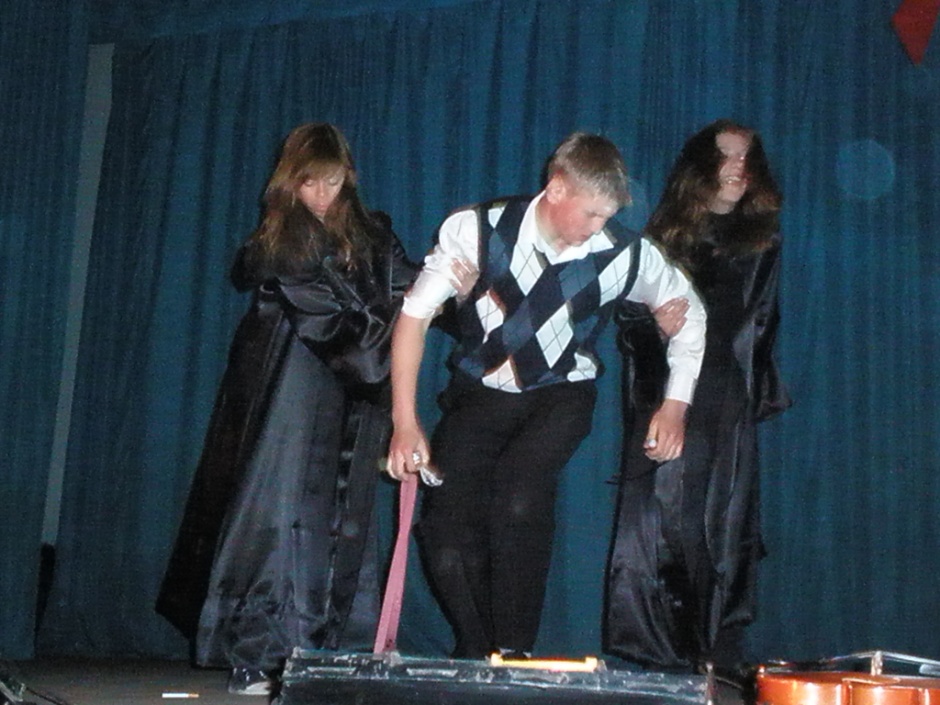 Психологічний театр “Крок”
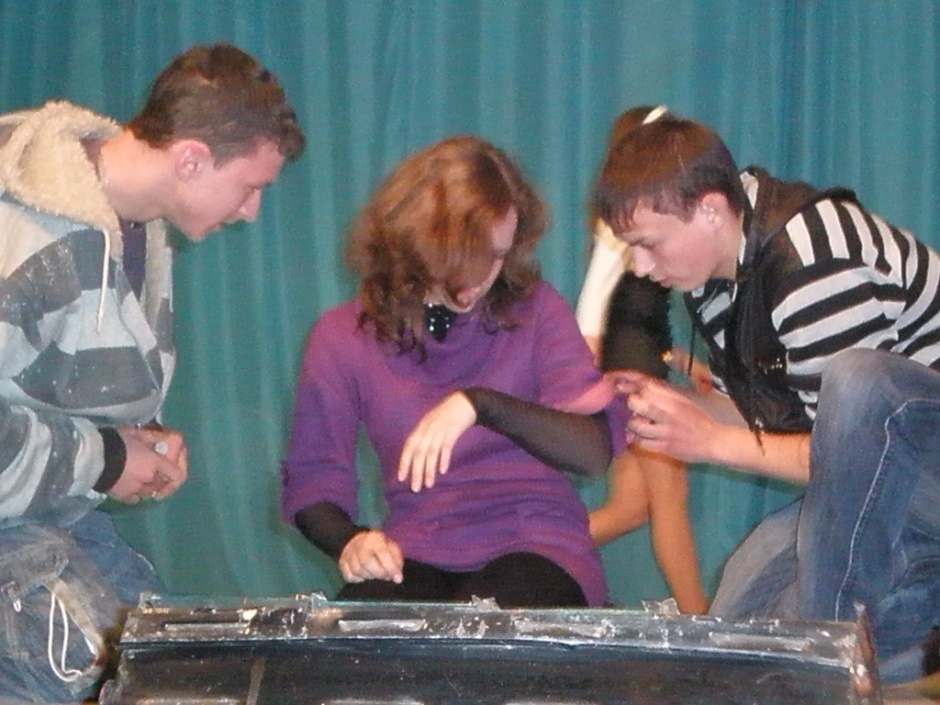 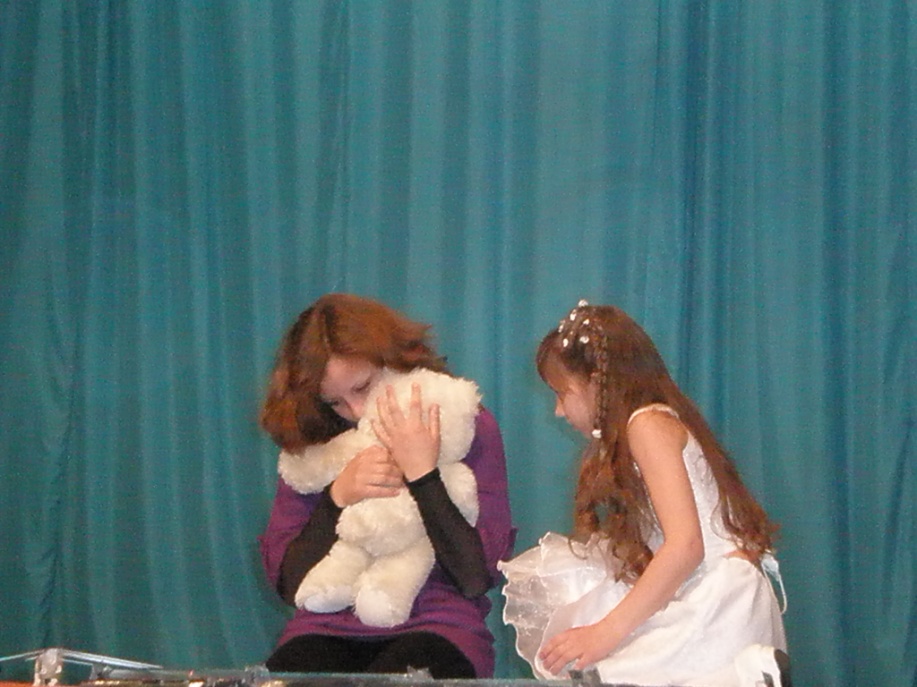 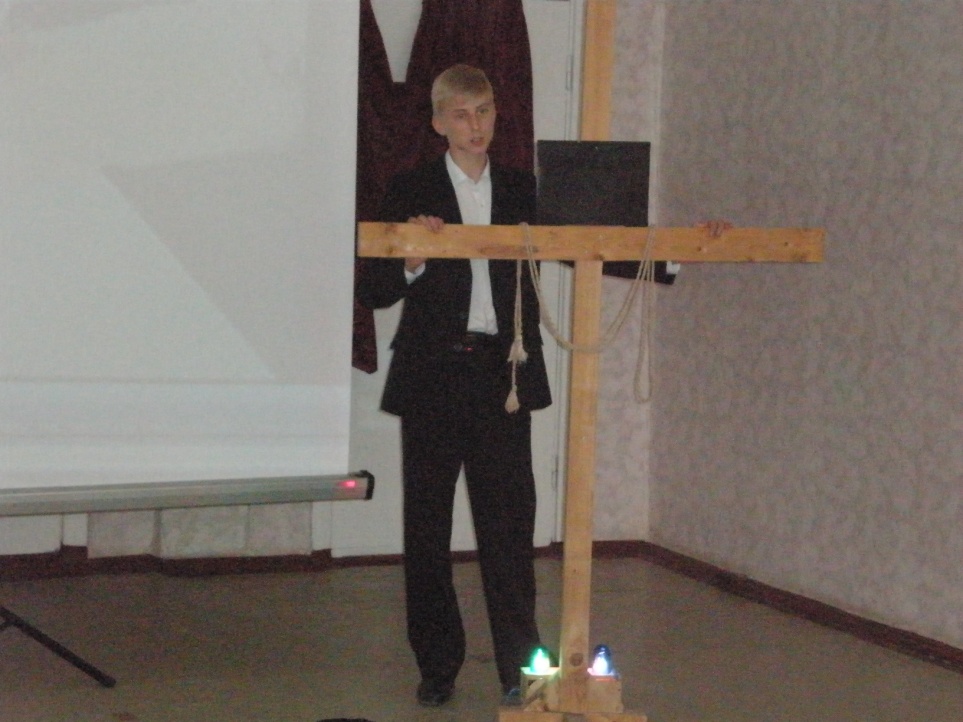 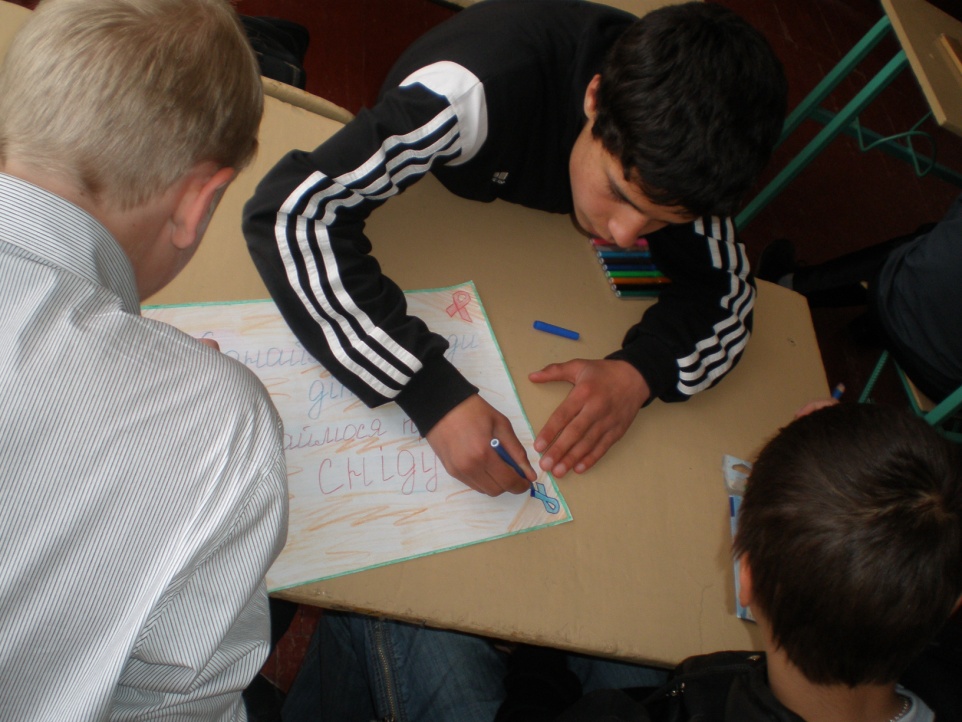 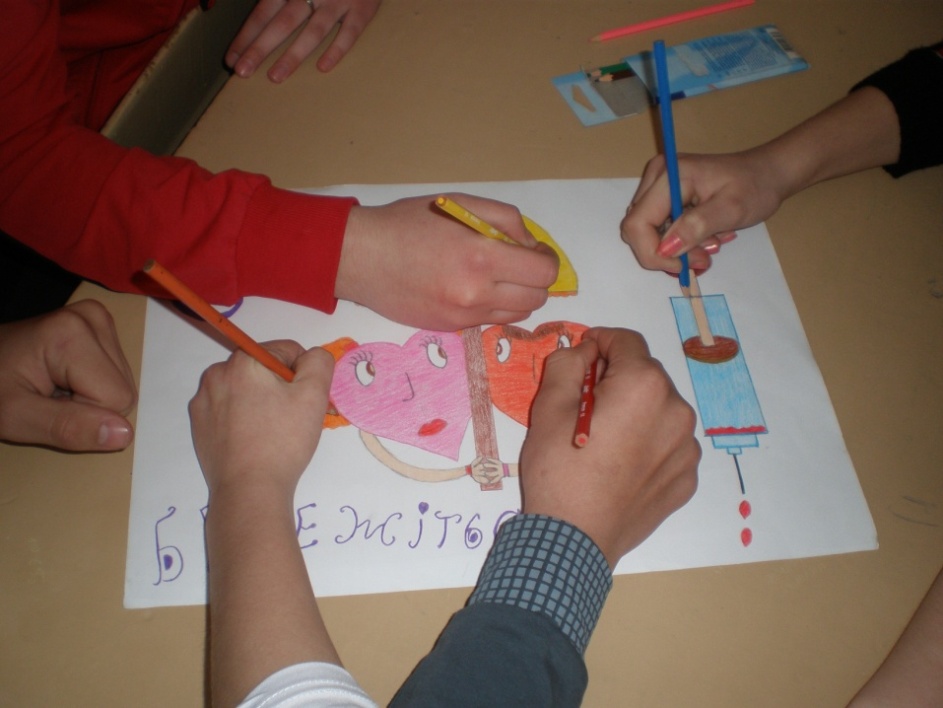 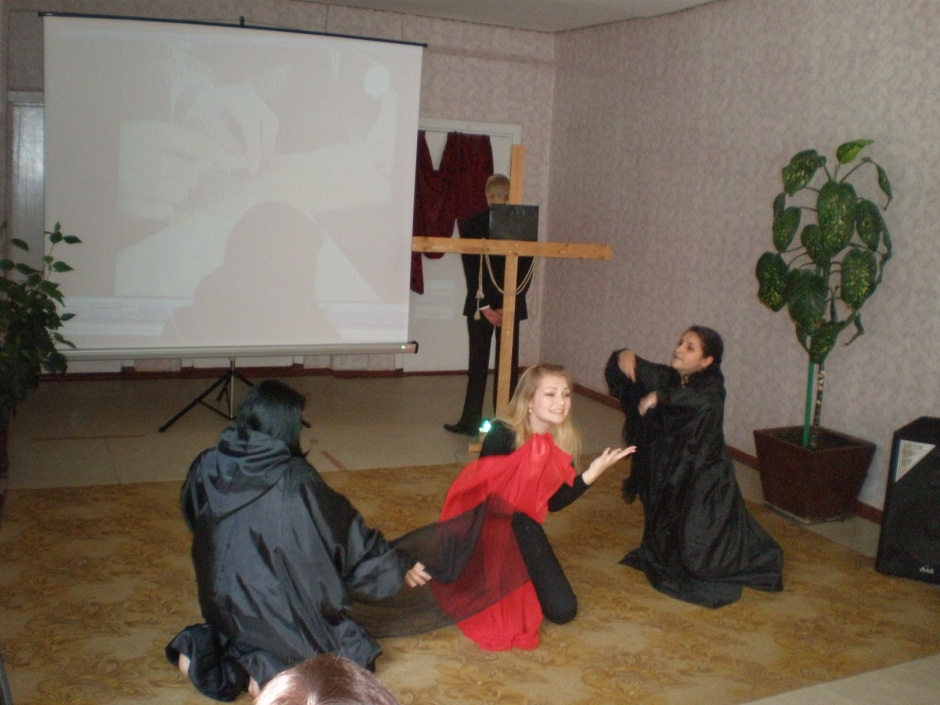 Відпочинок  для  здоров'я
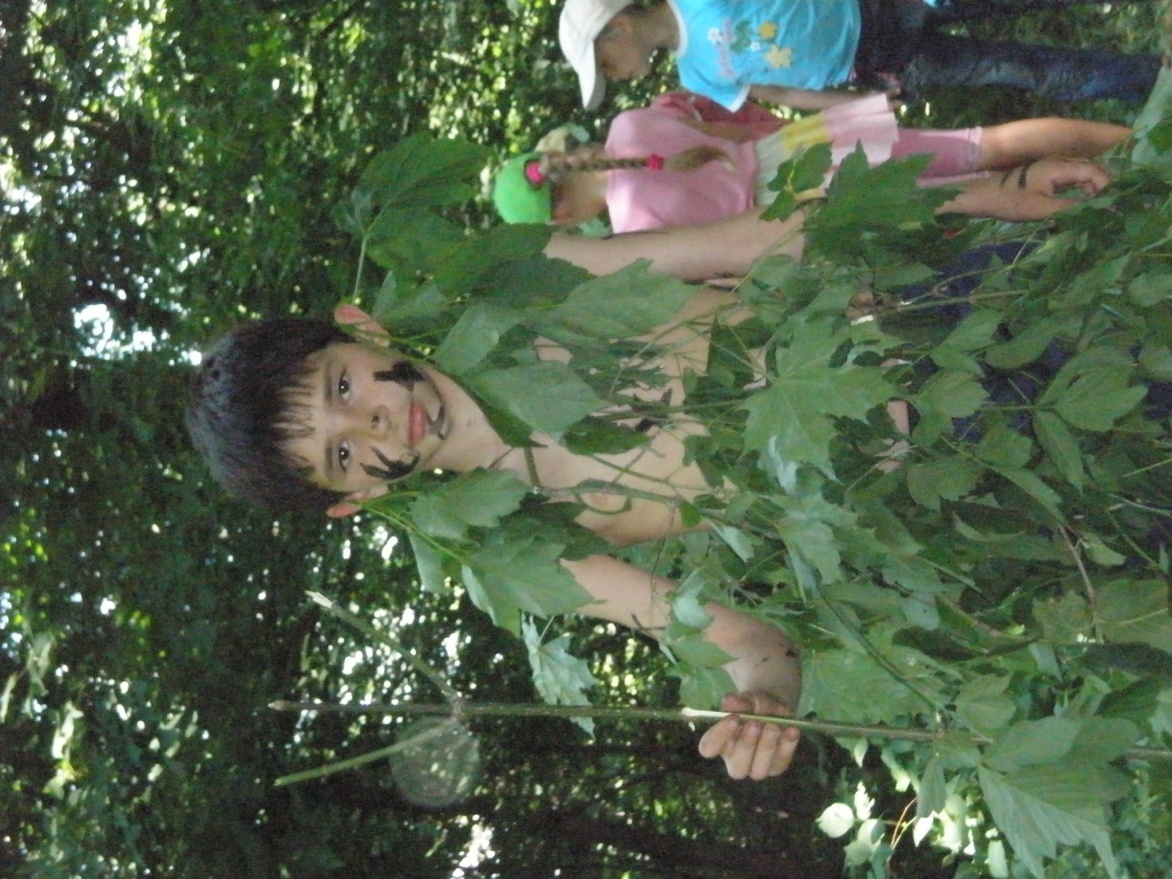 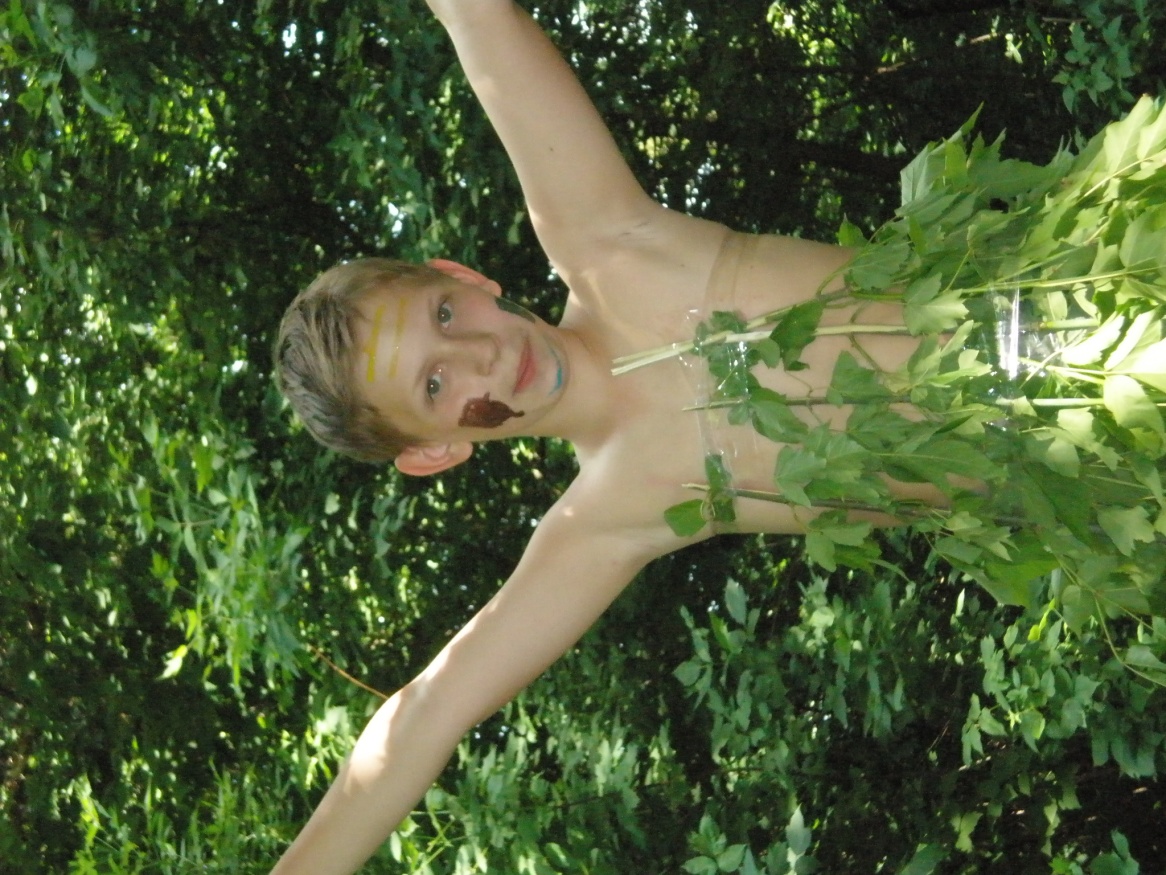 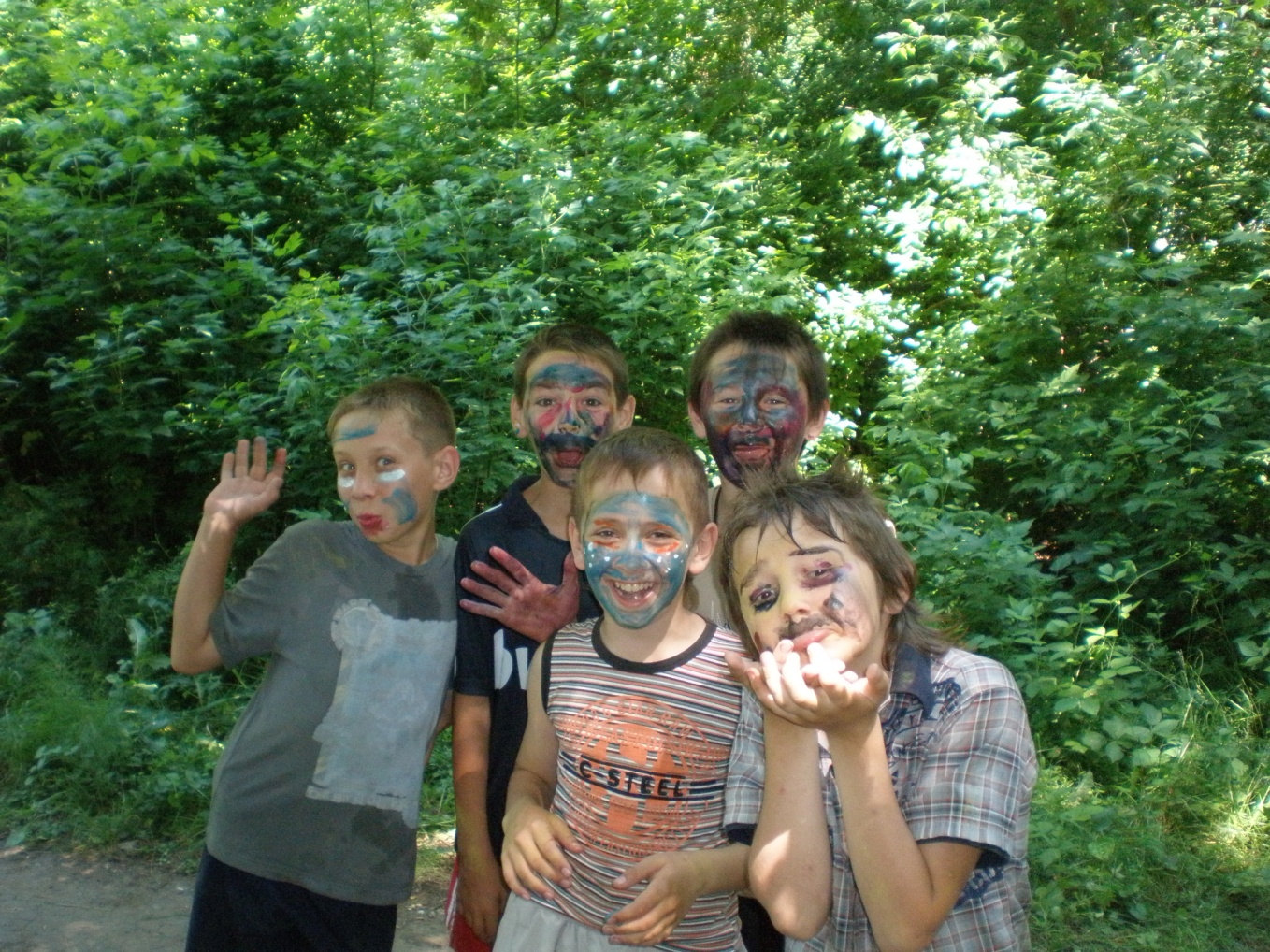 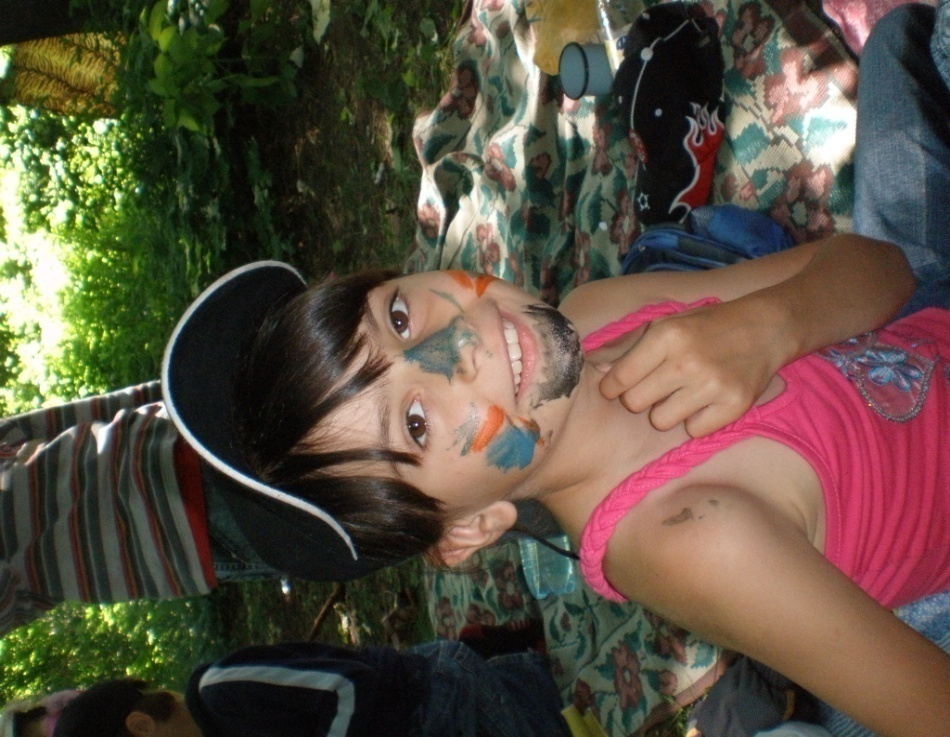 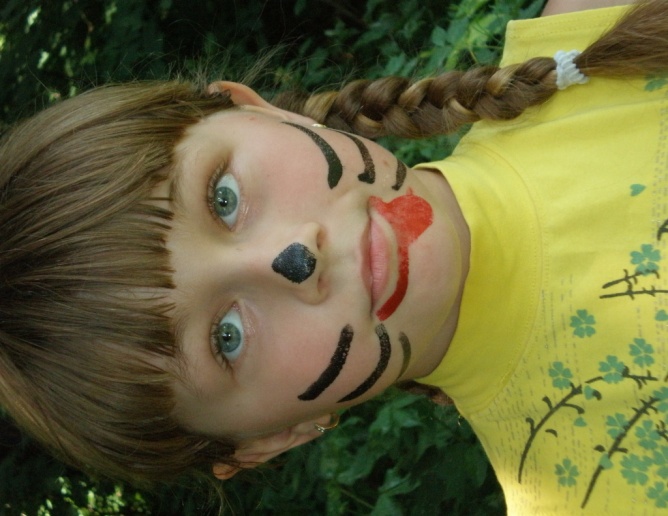 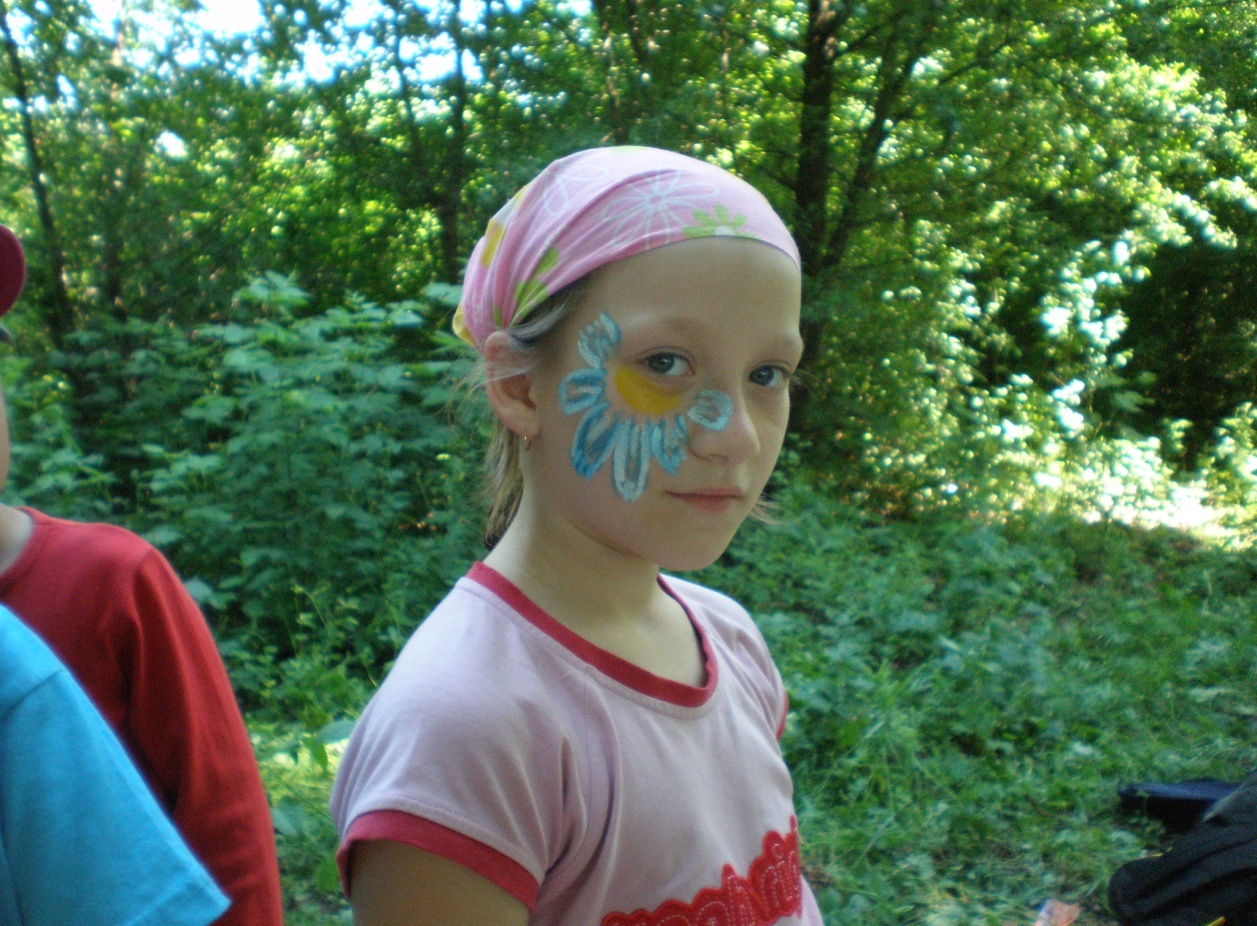 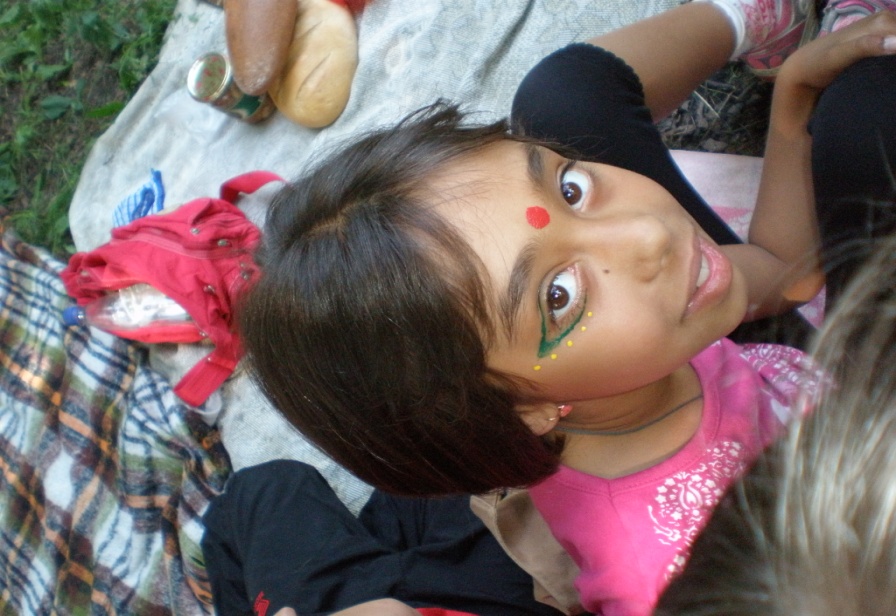 Будь здоровим та привабливим
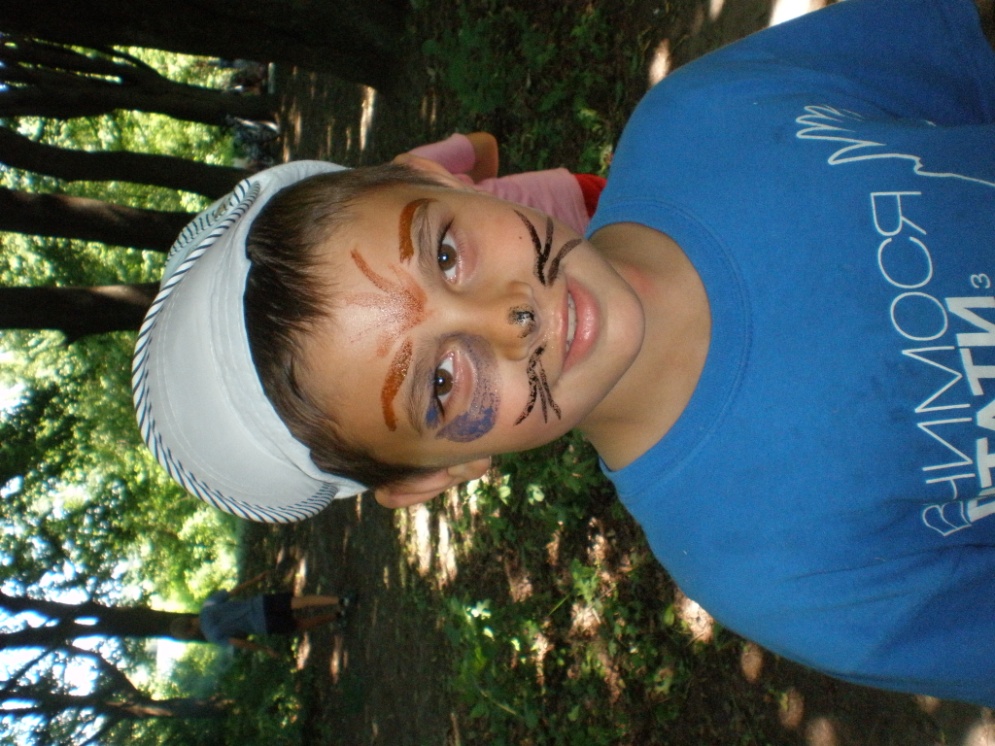 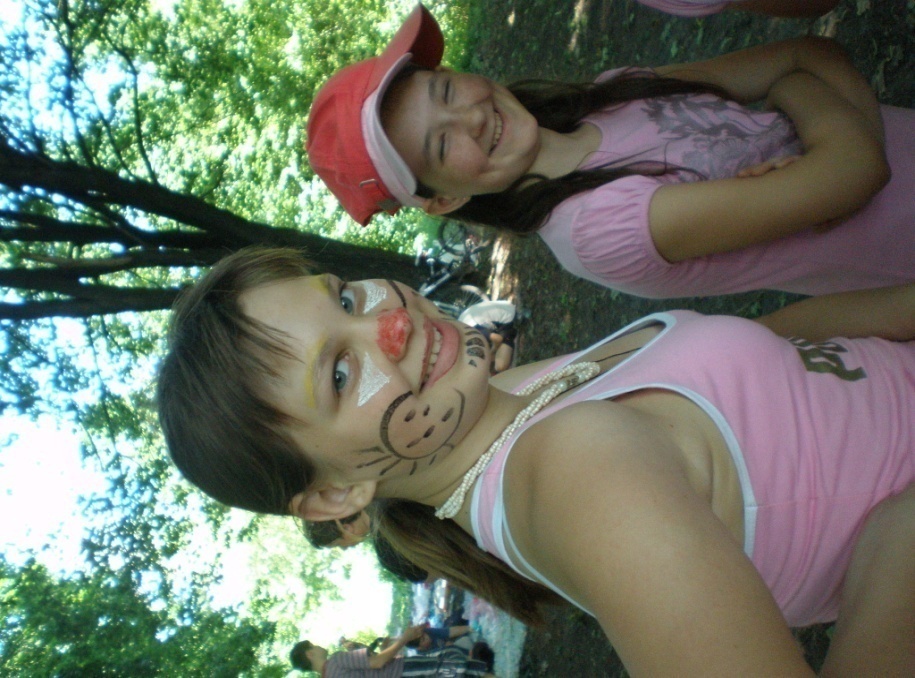 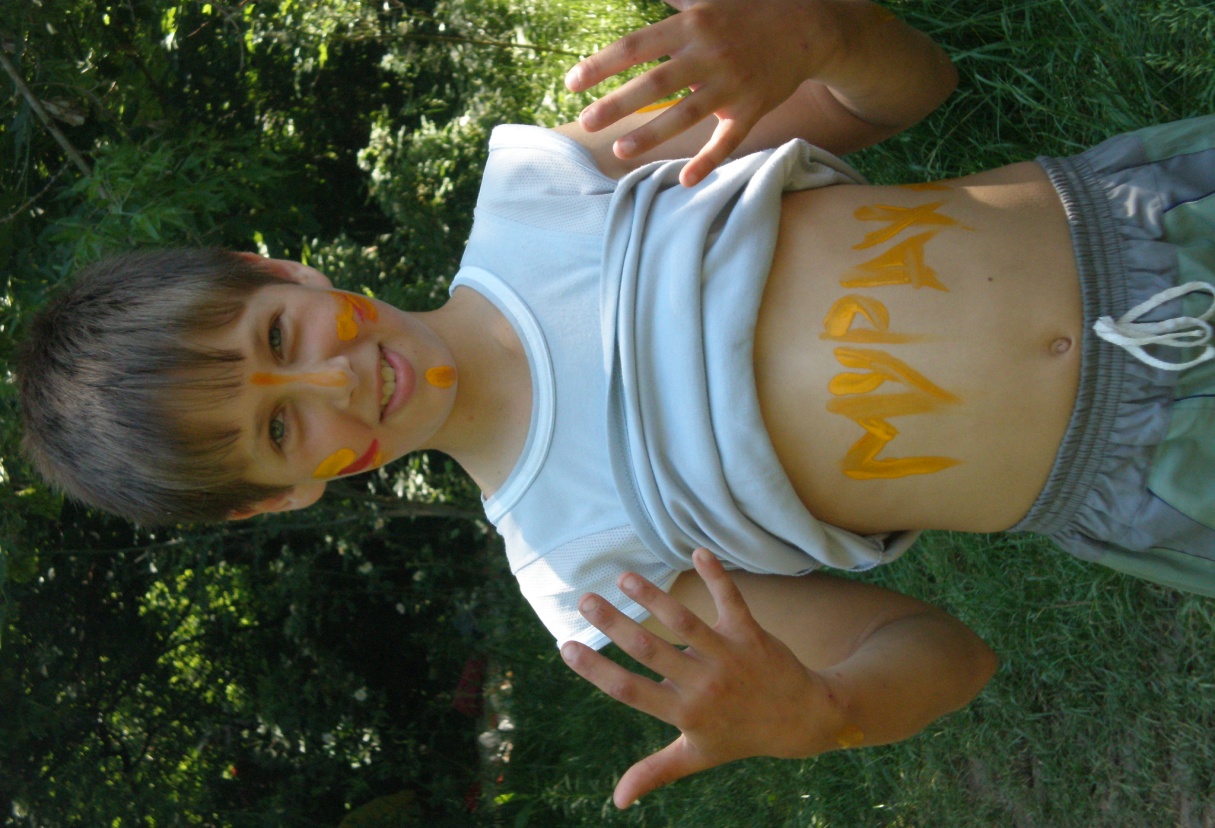 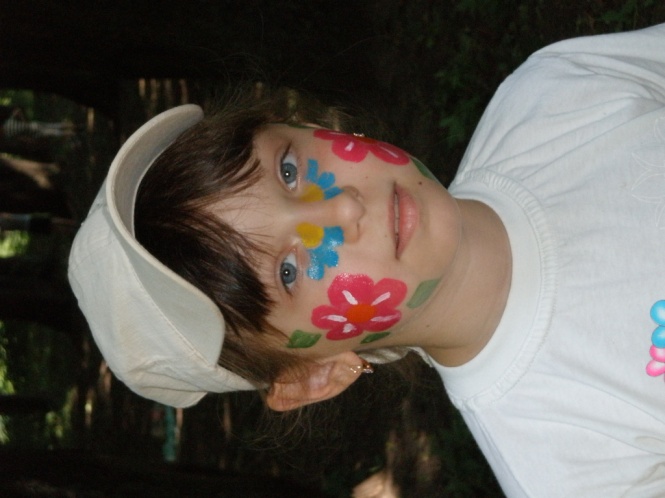 Рух 
заради здоров'я
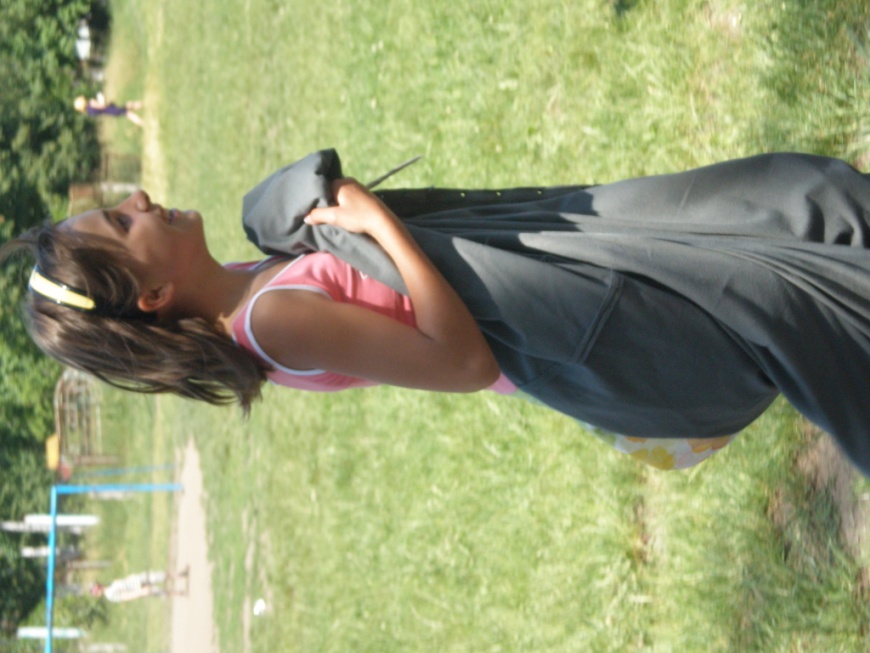 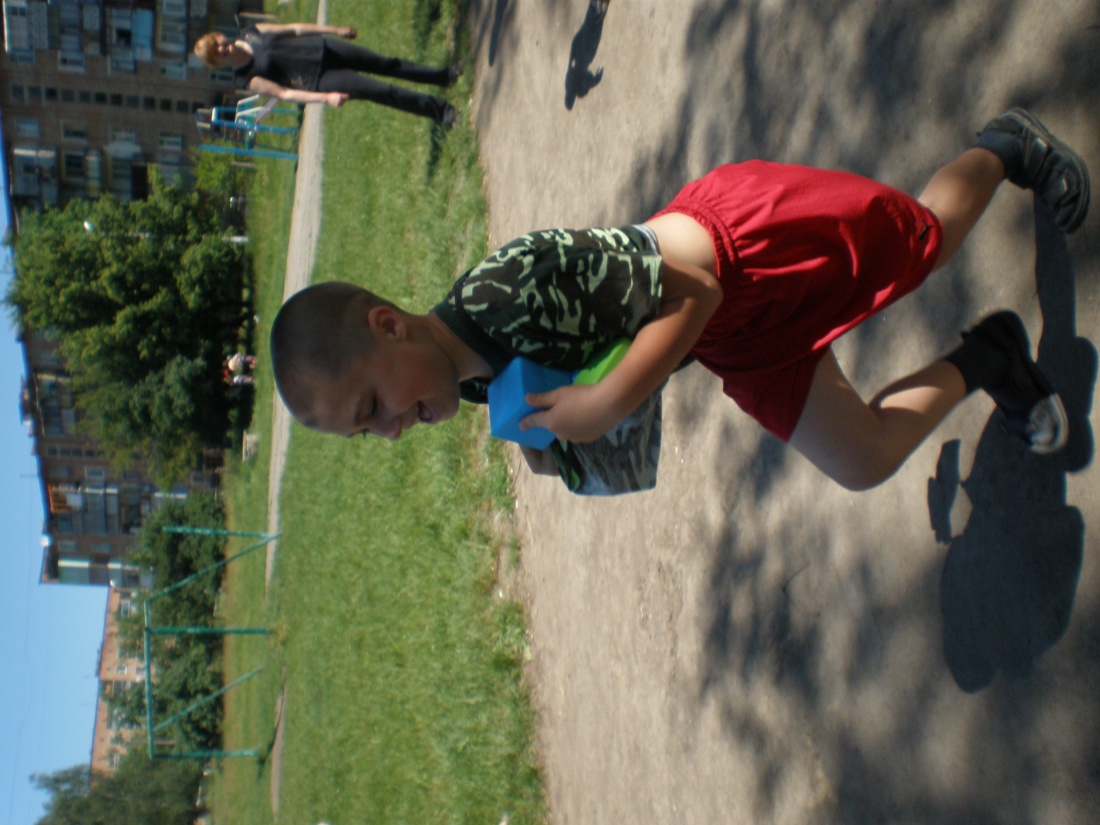 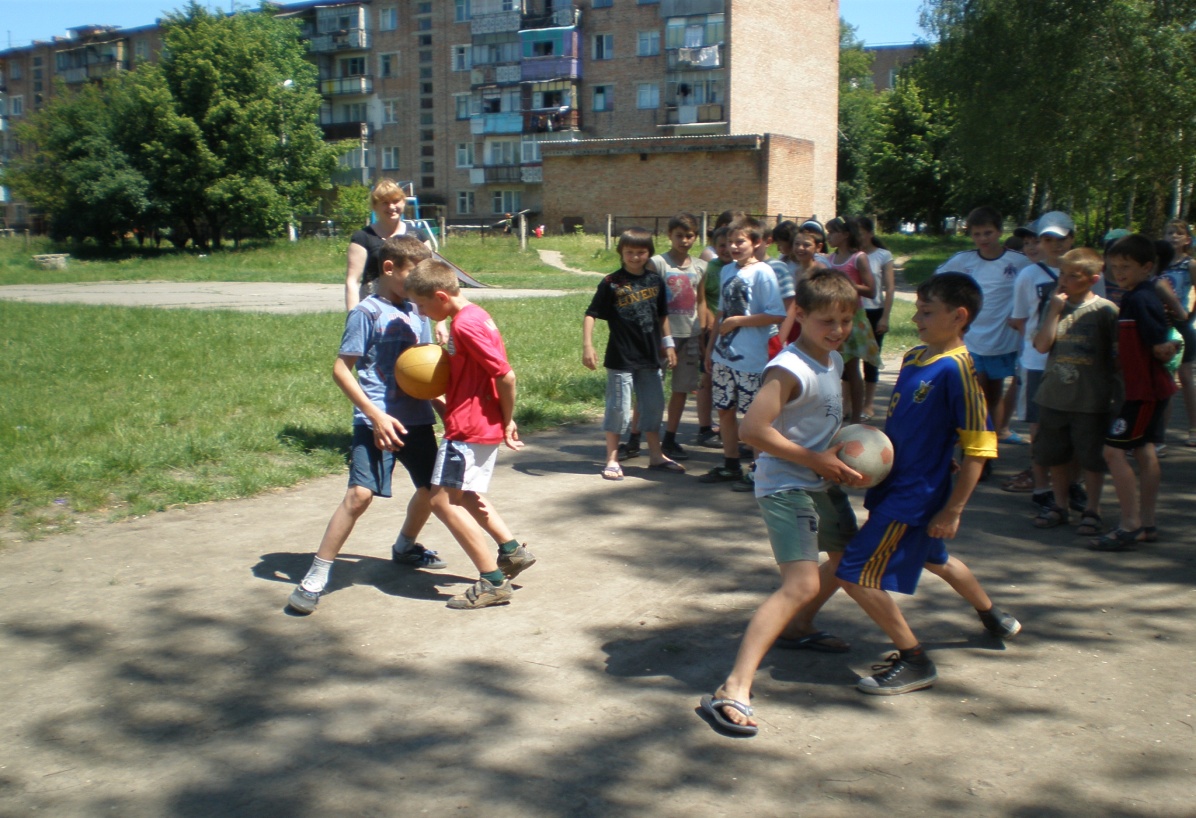 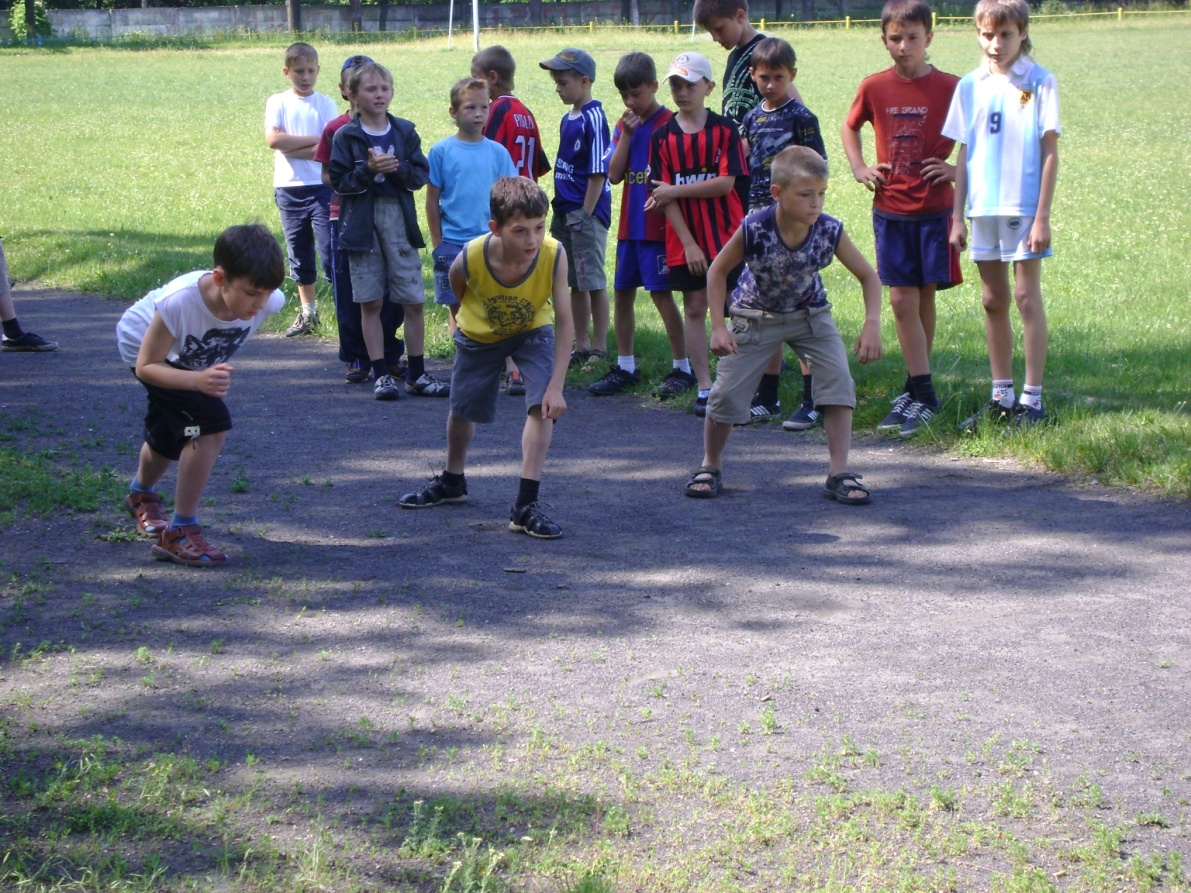 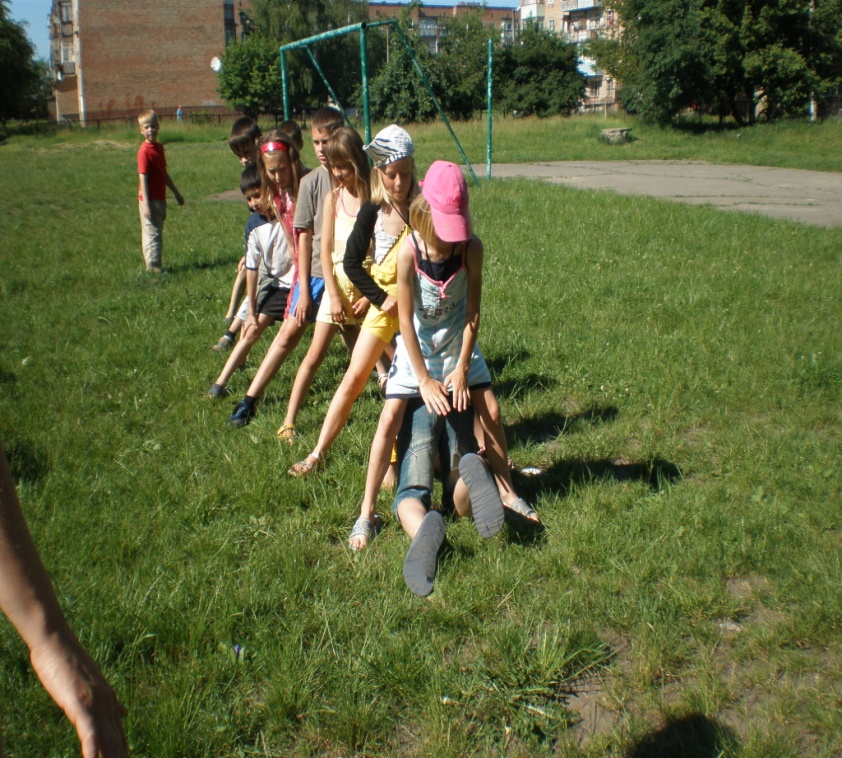 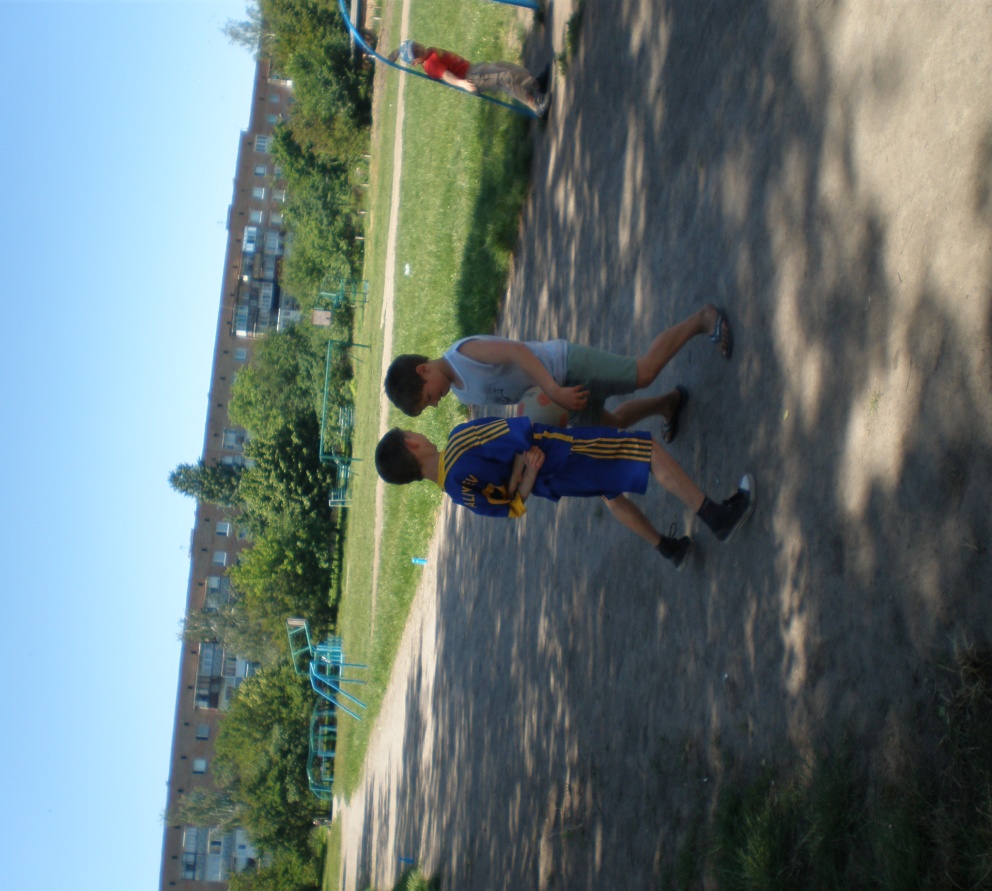 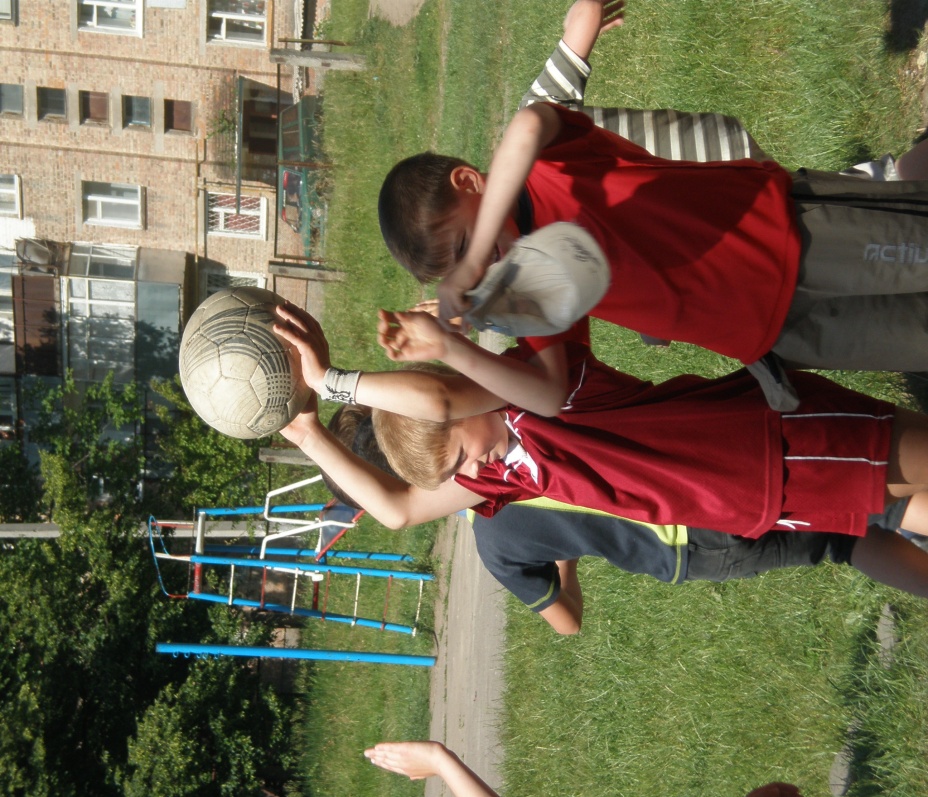 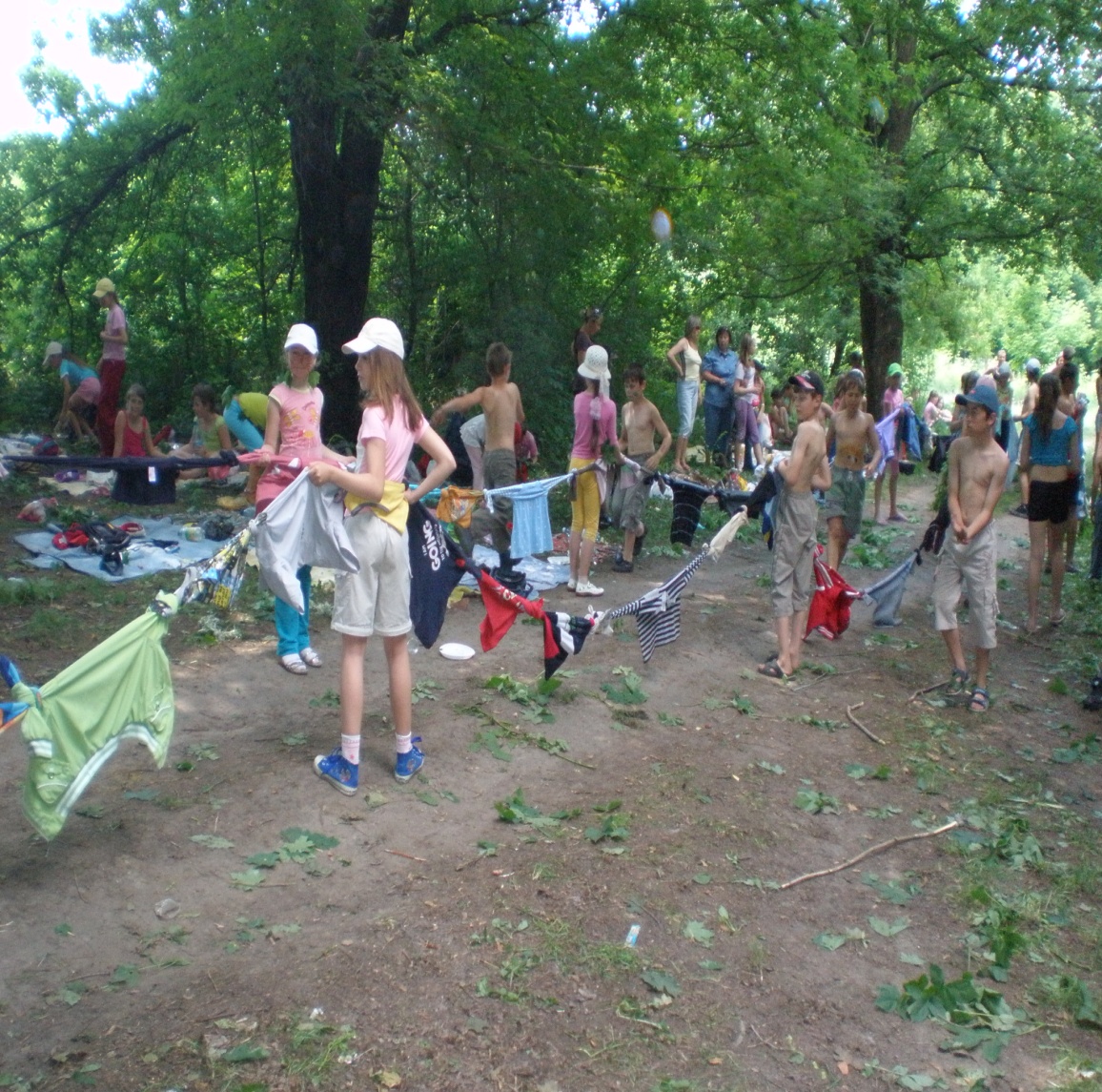 Веселі 
старти
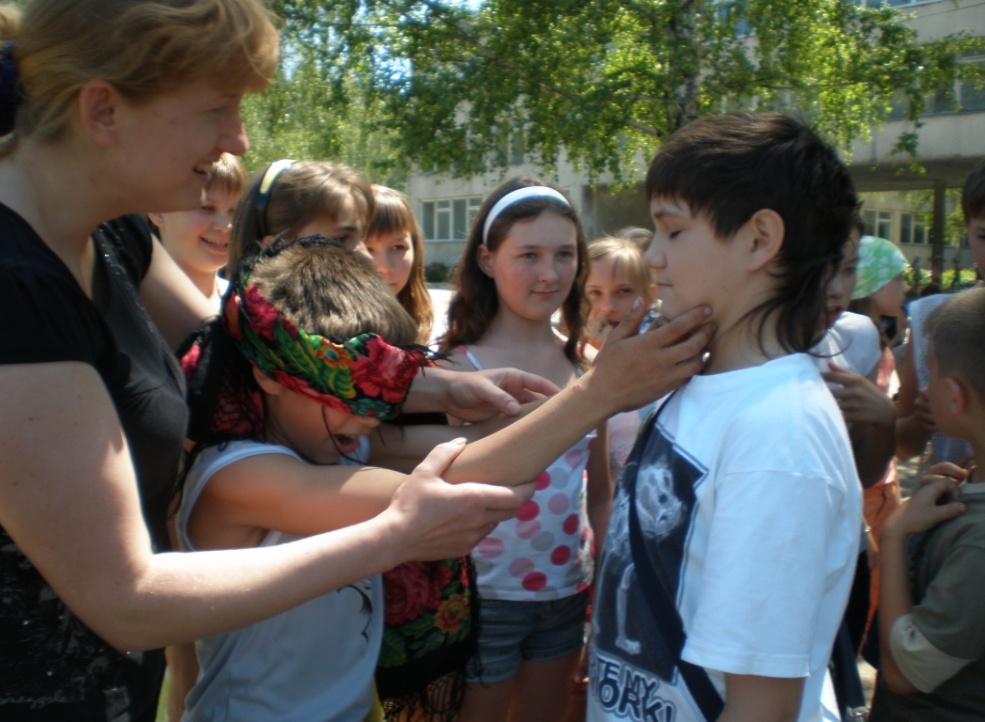 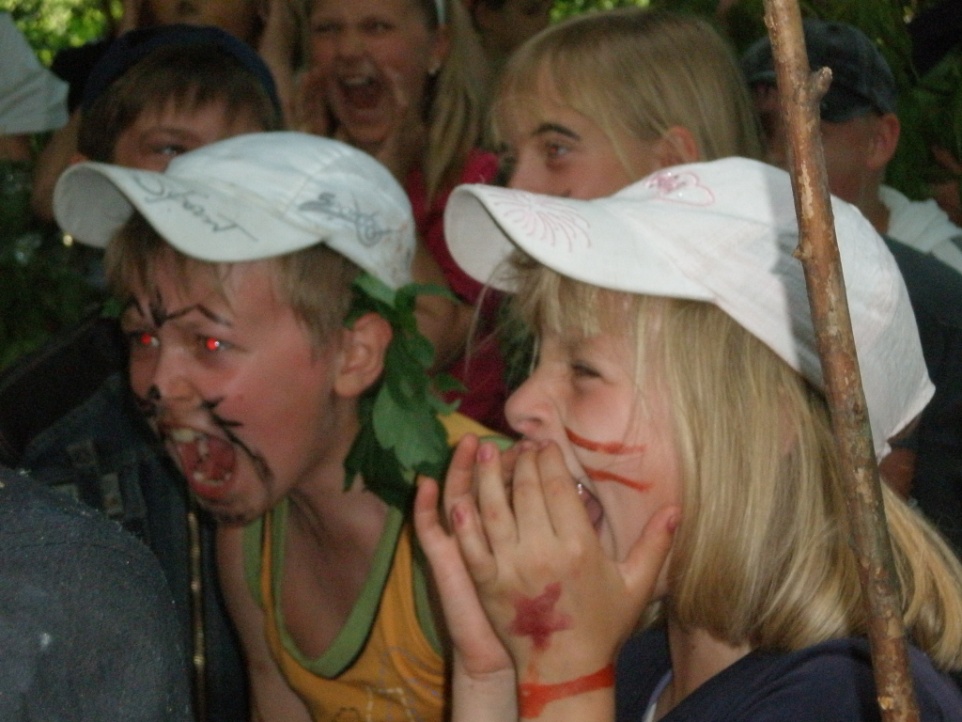 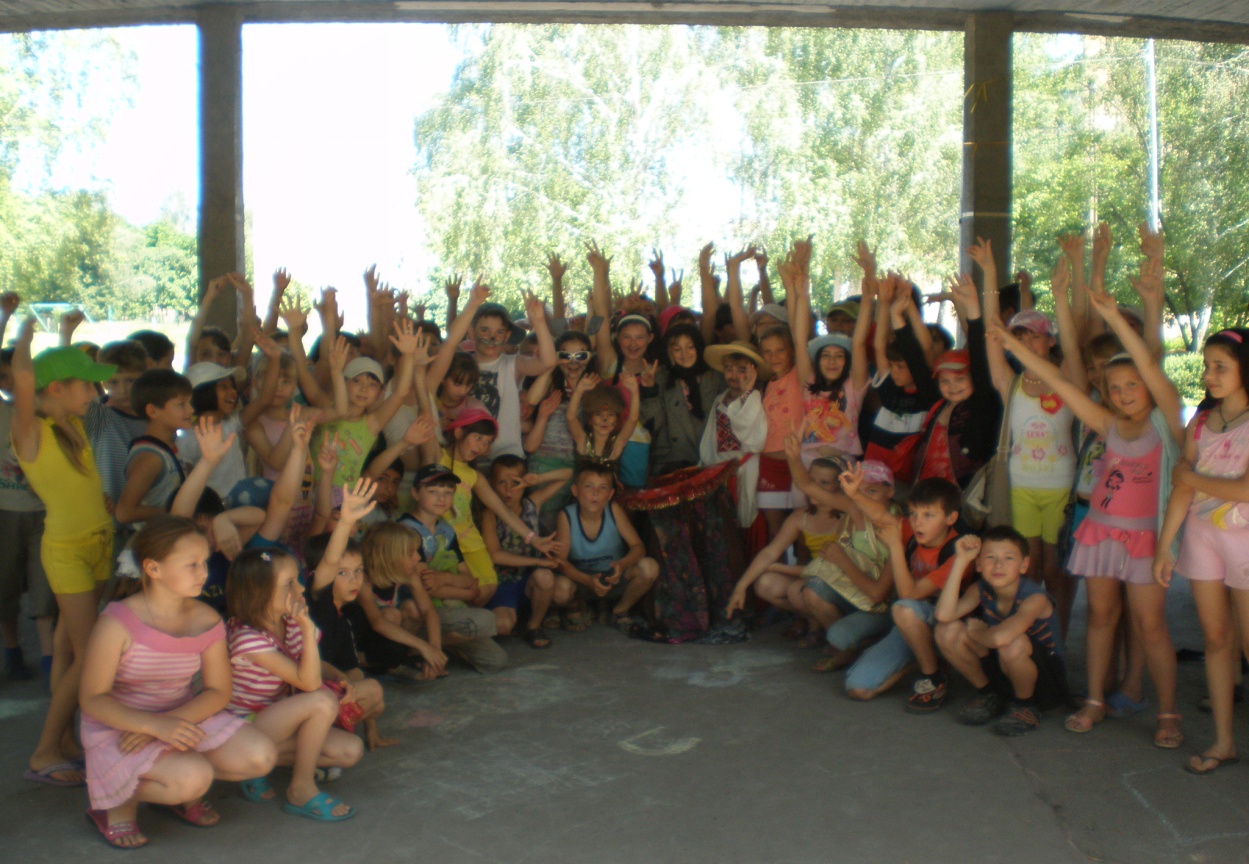 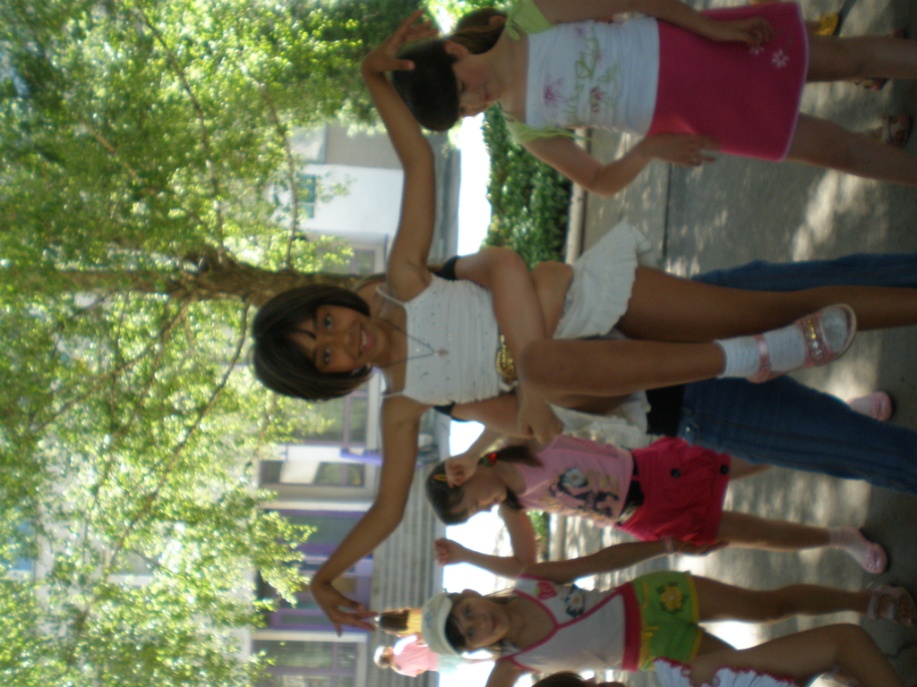 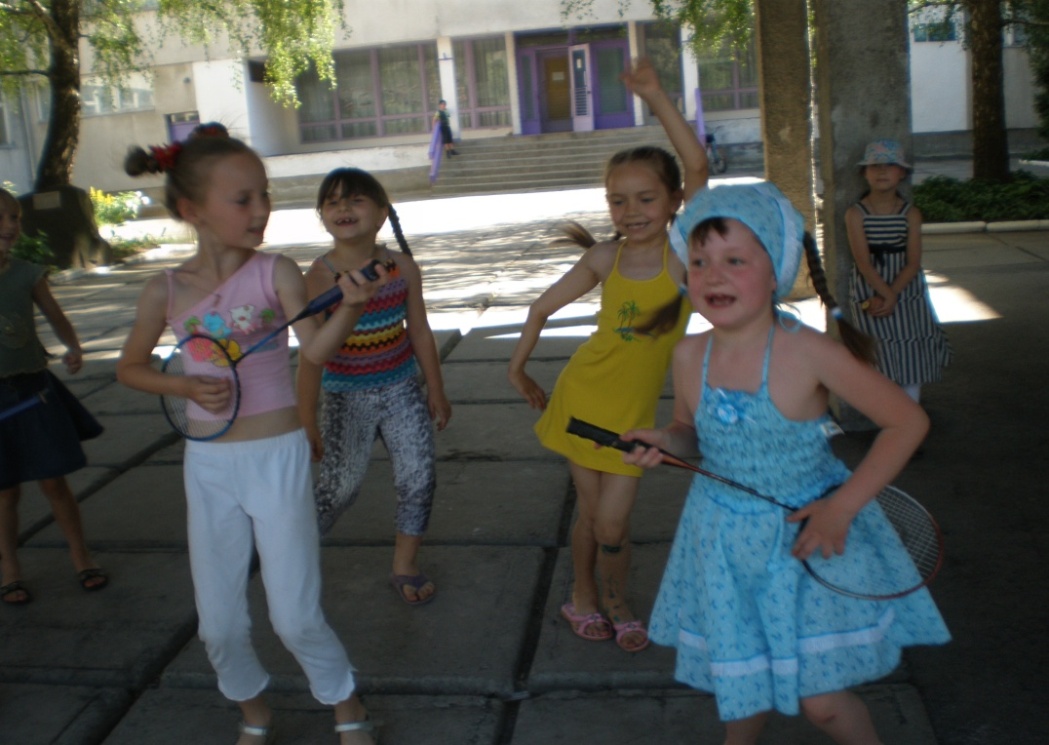 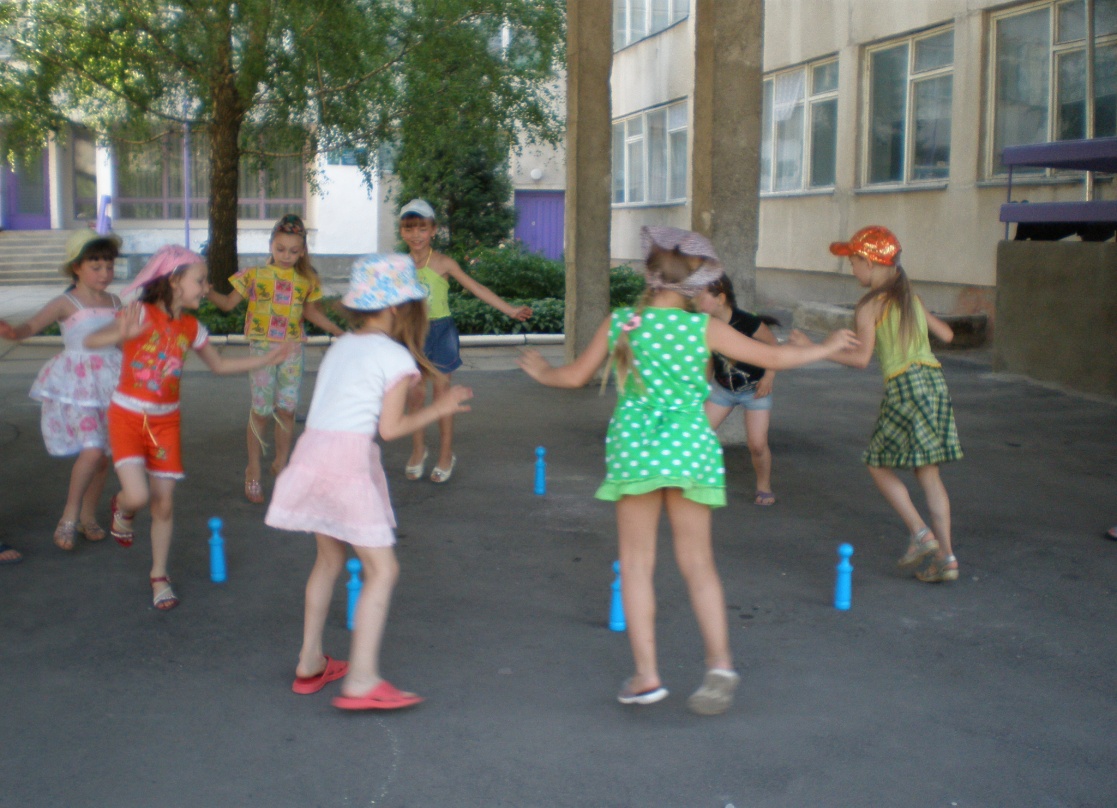 Ні дня без спорту
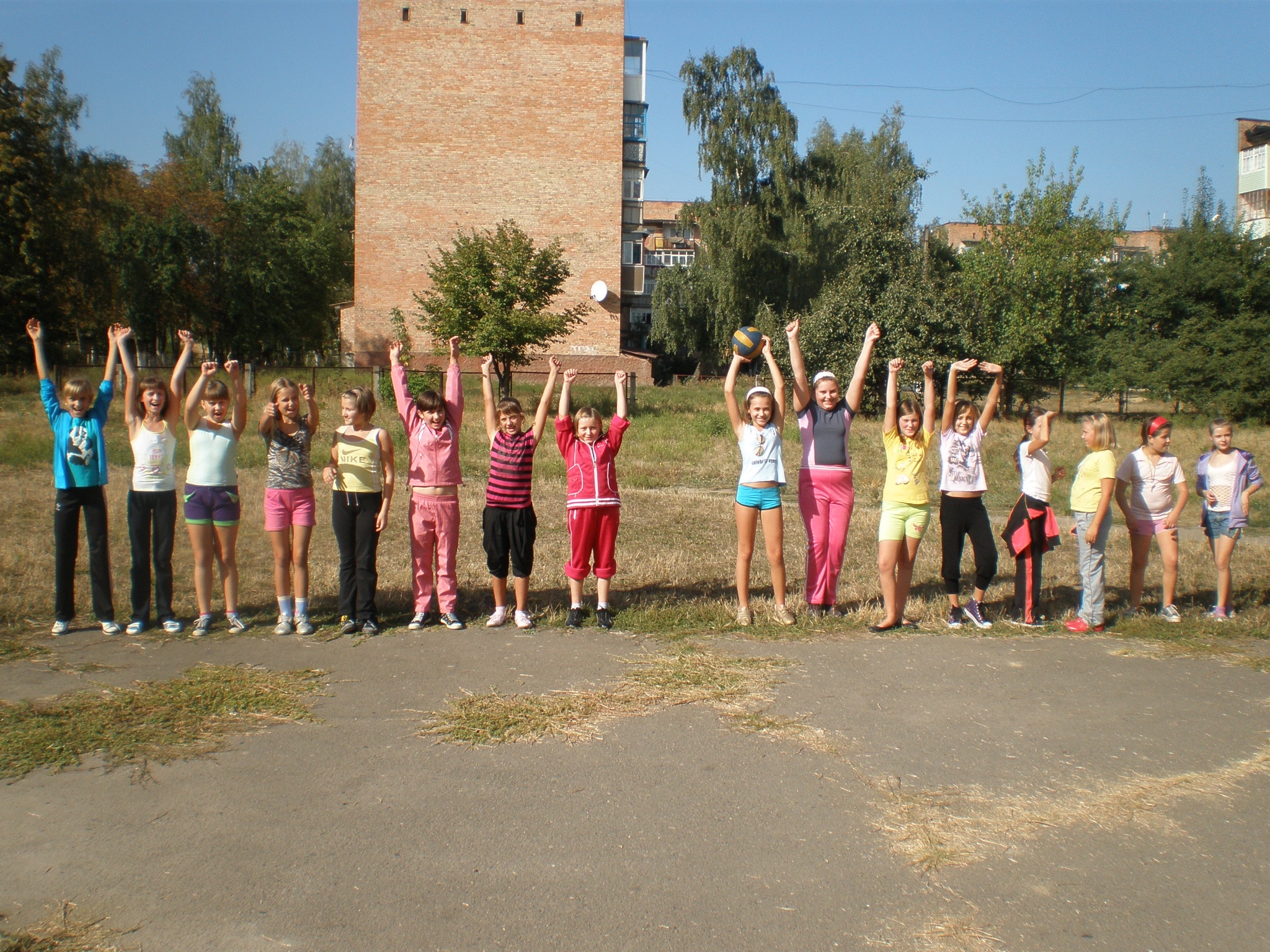 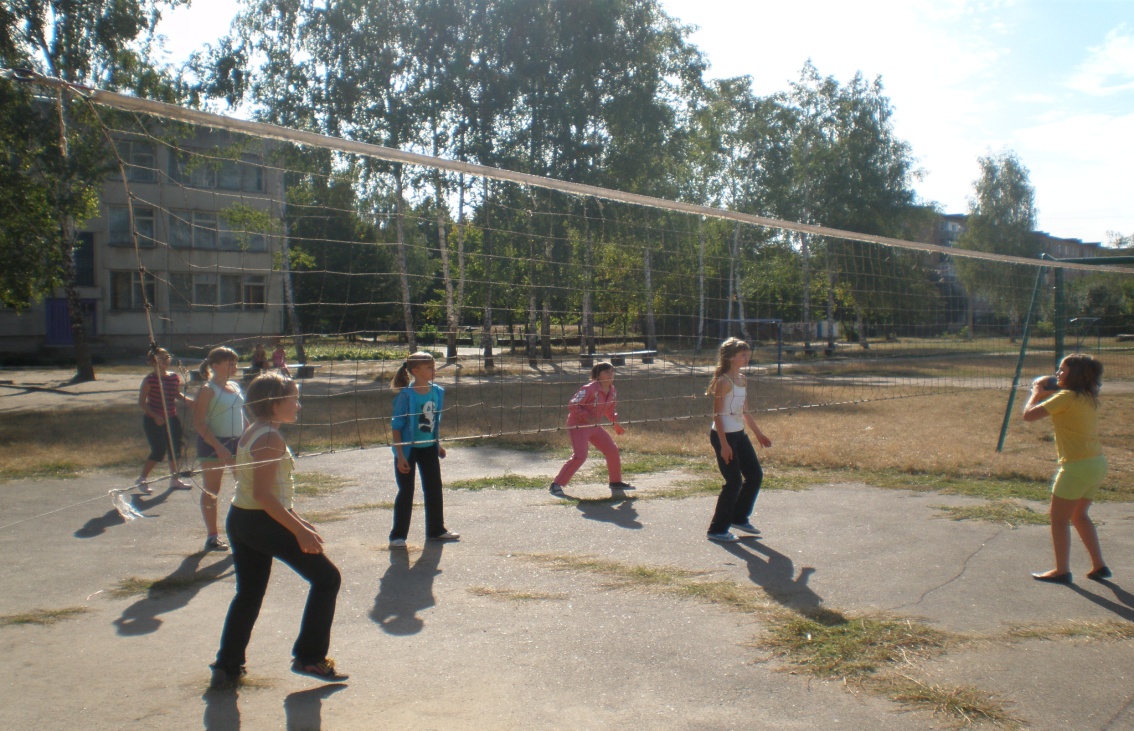 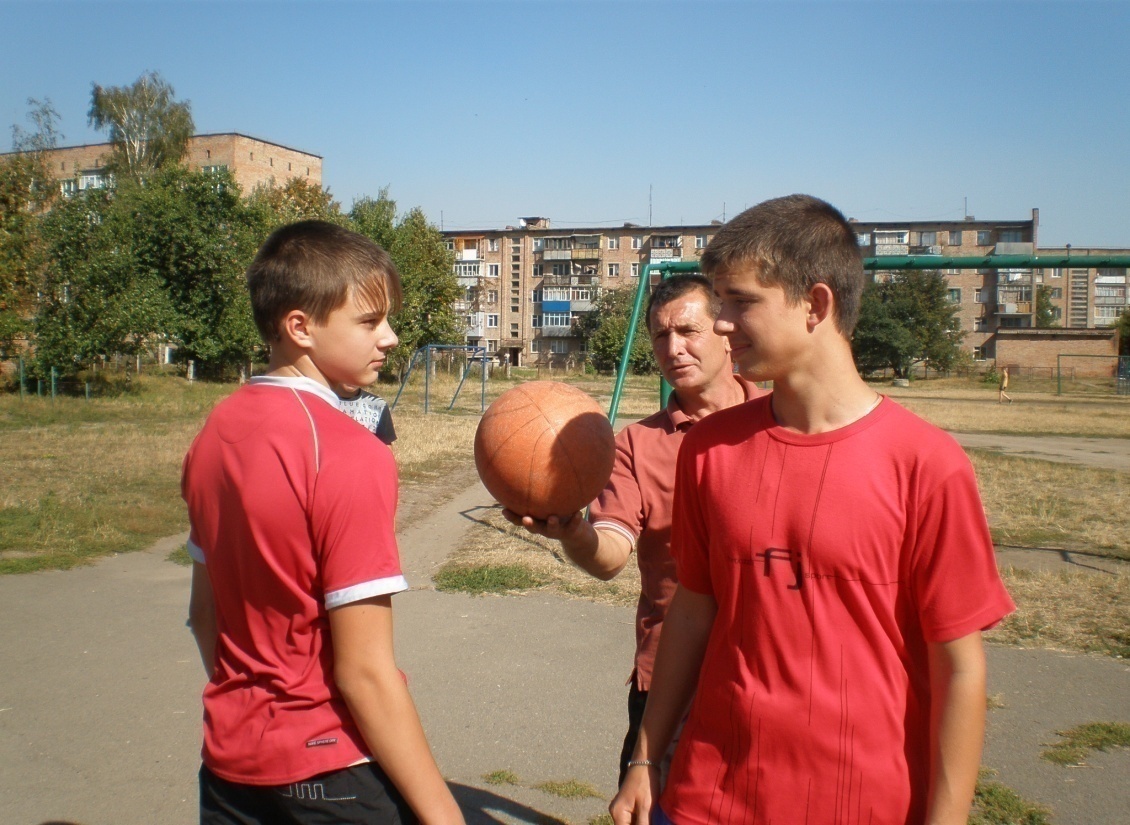 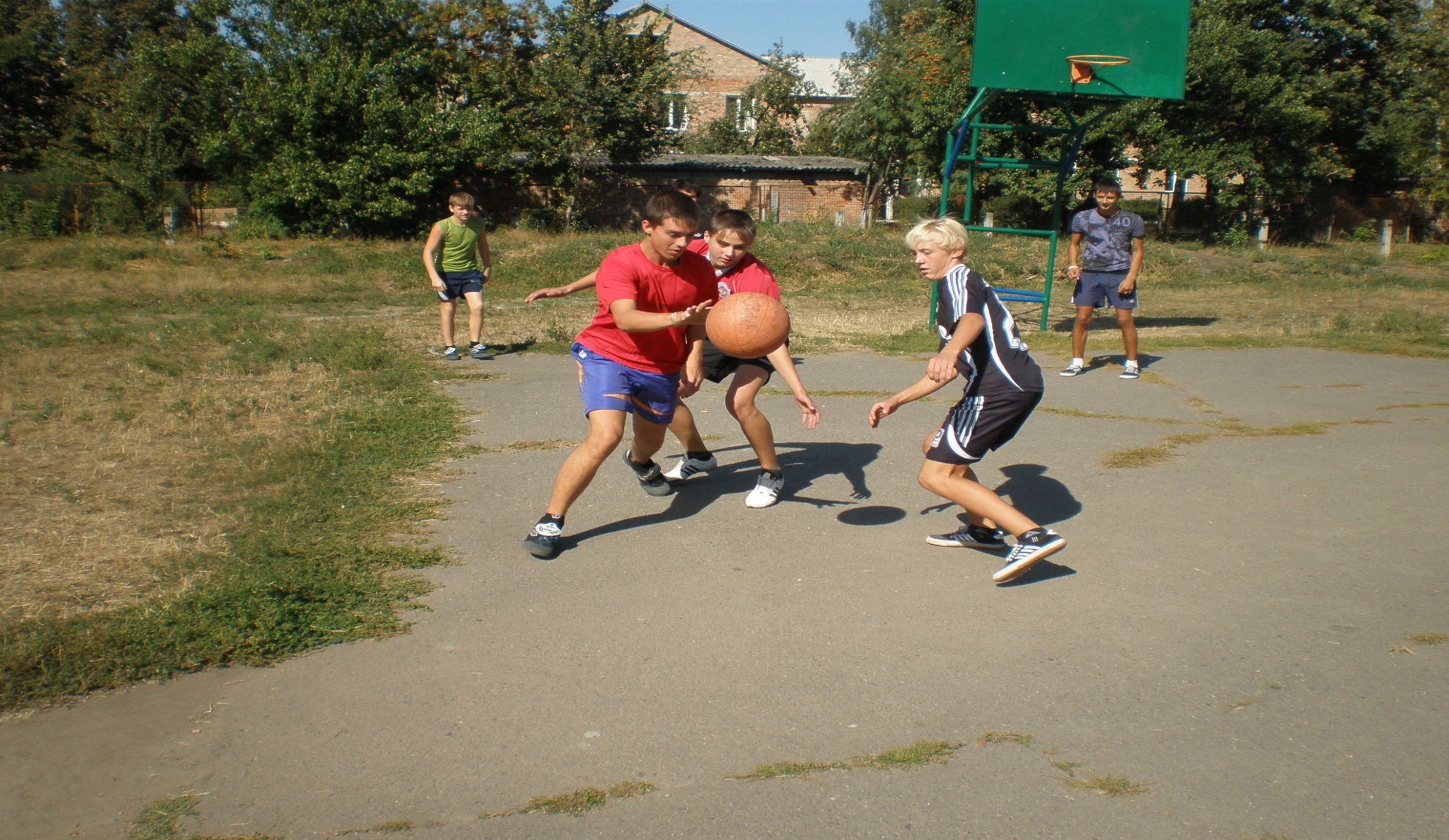 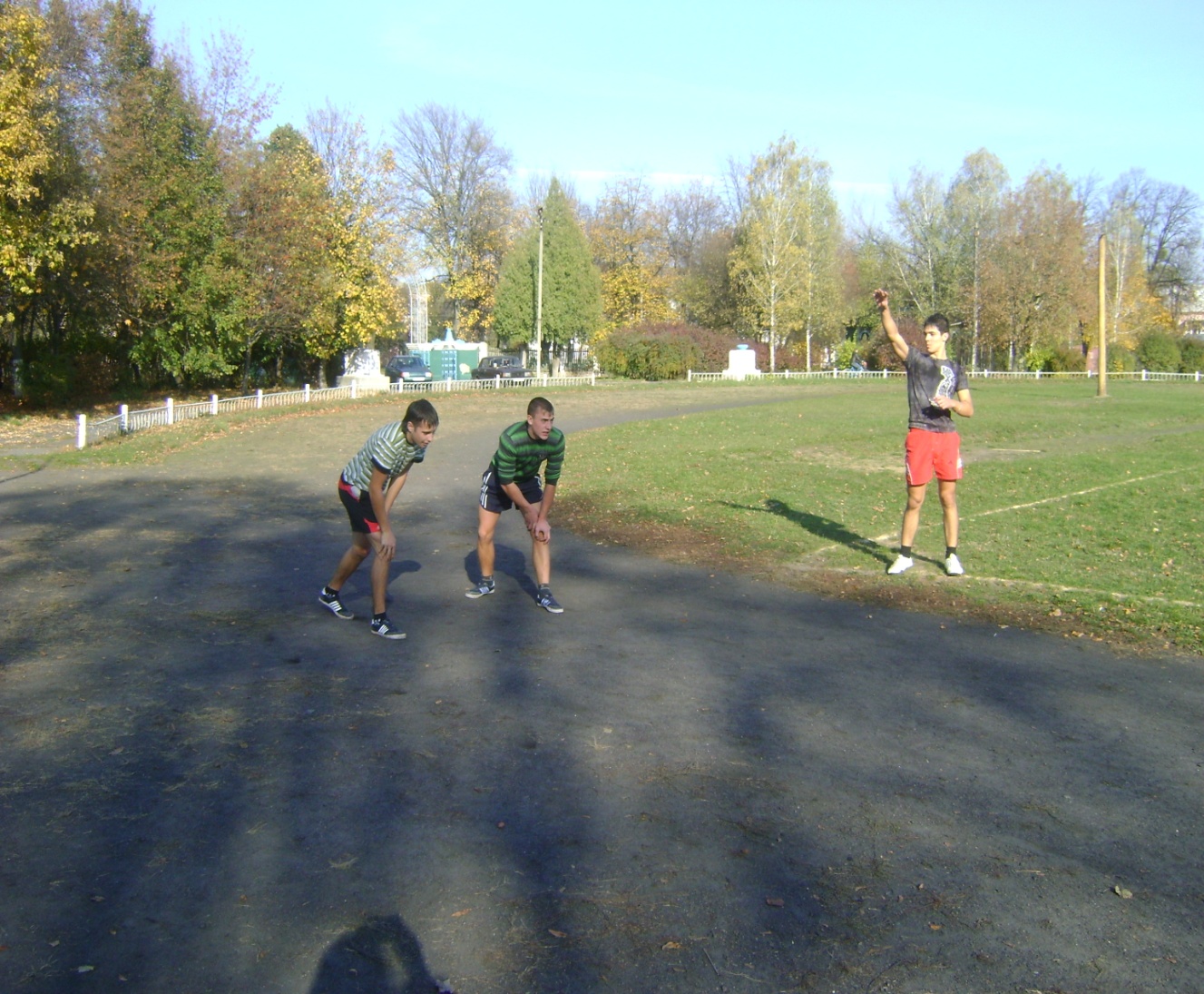 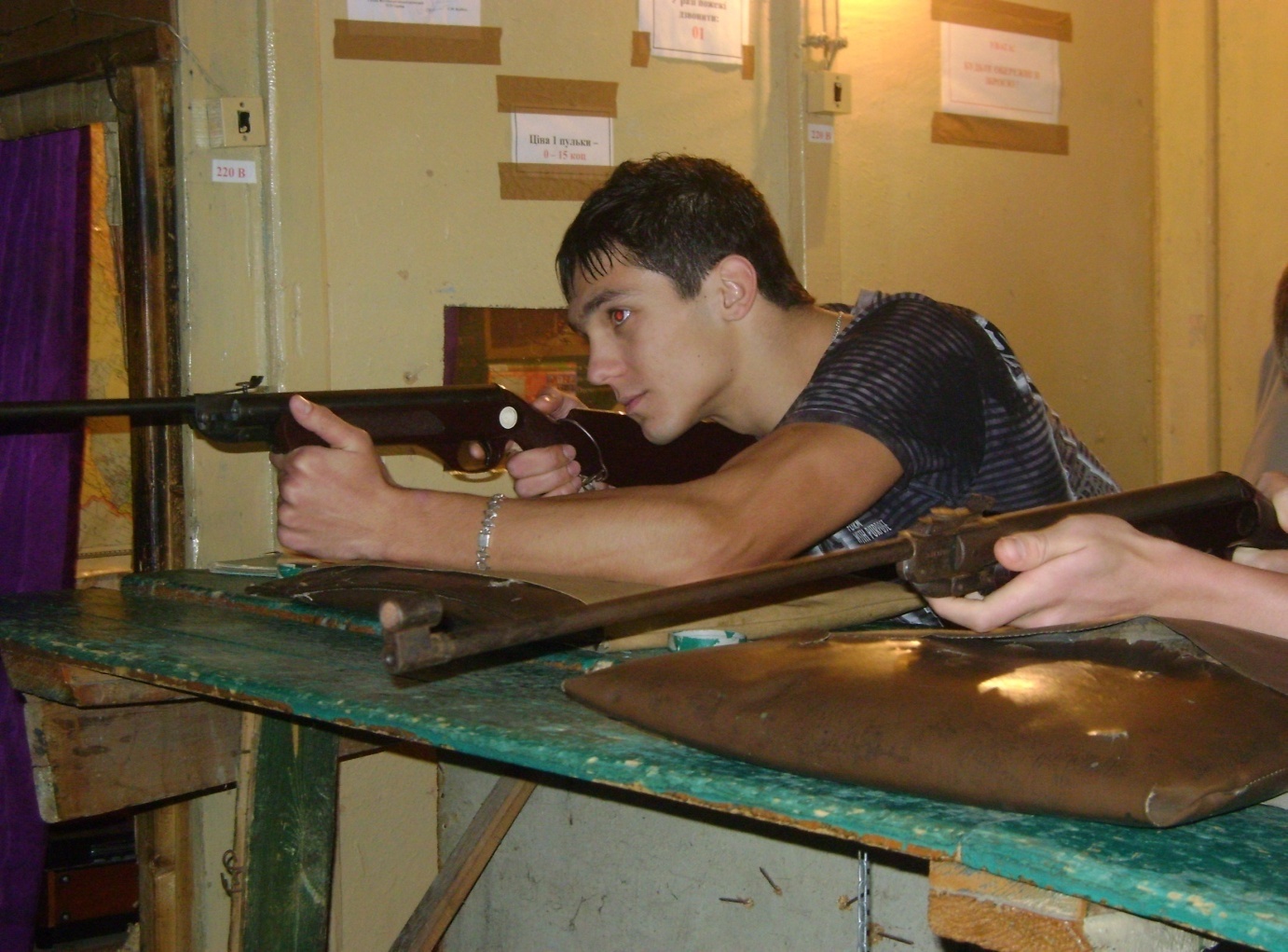 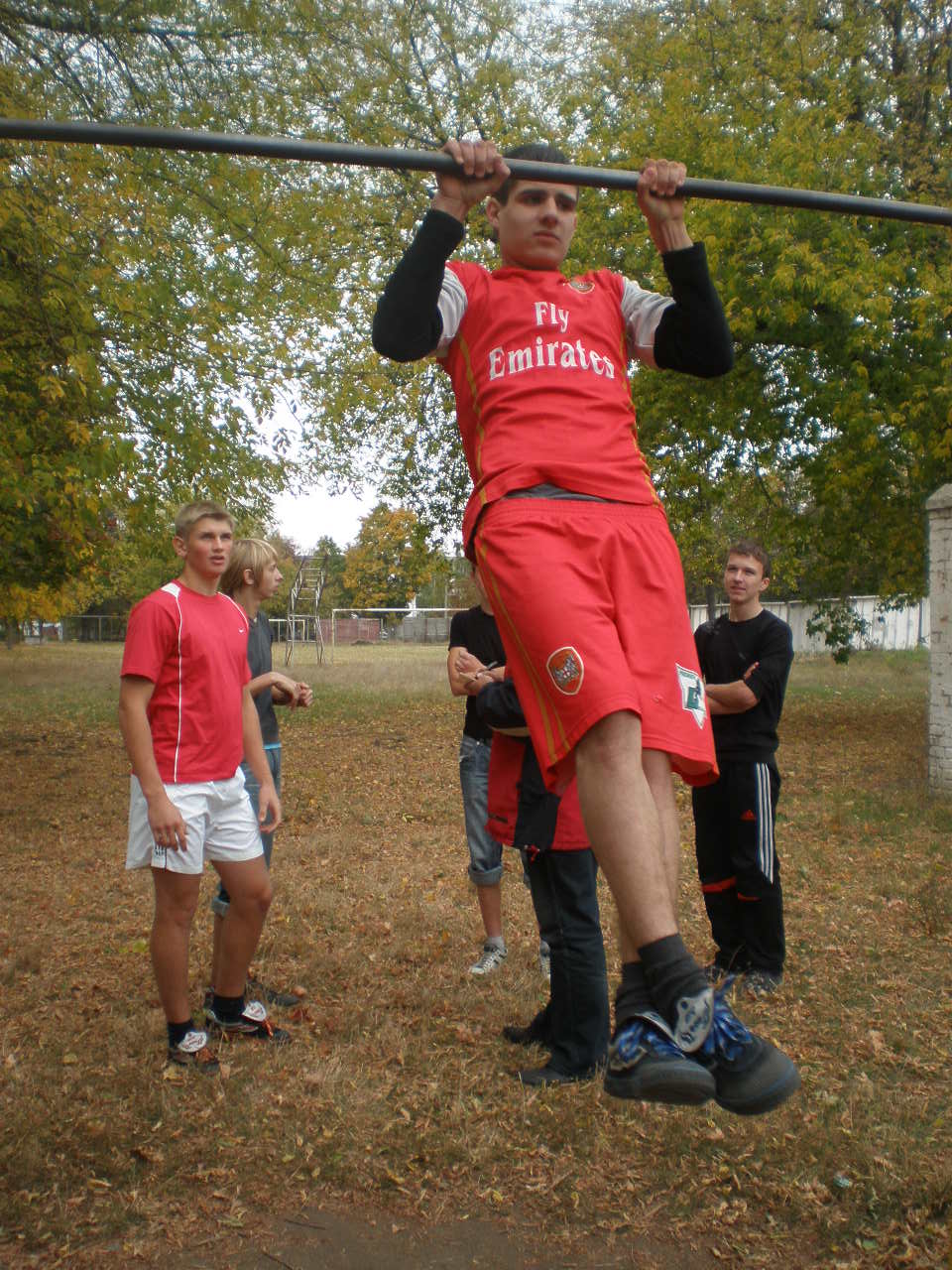 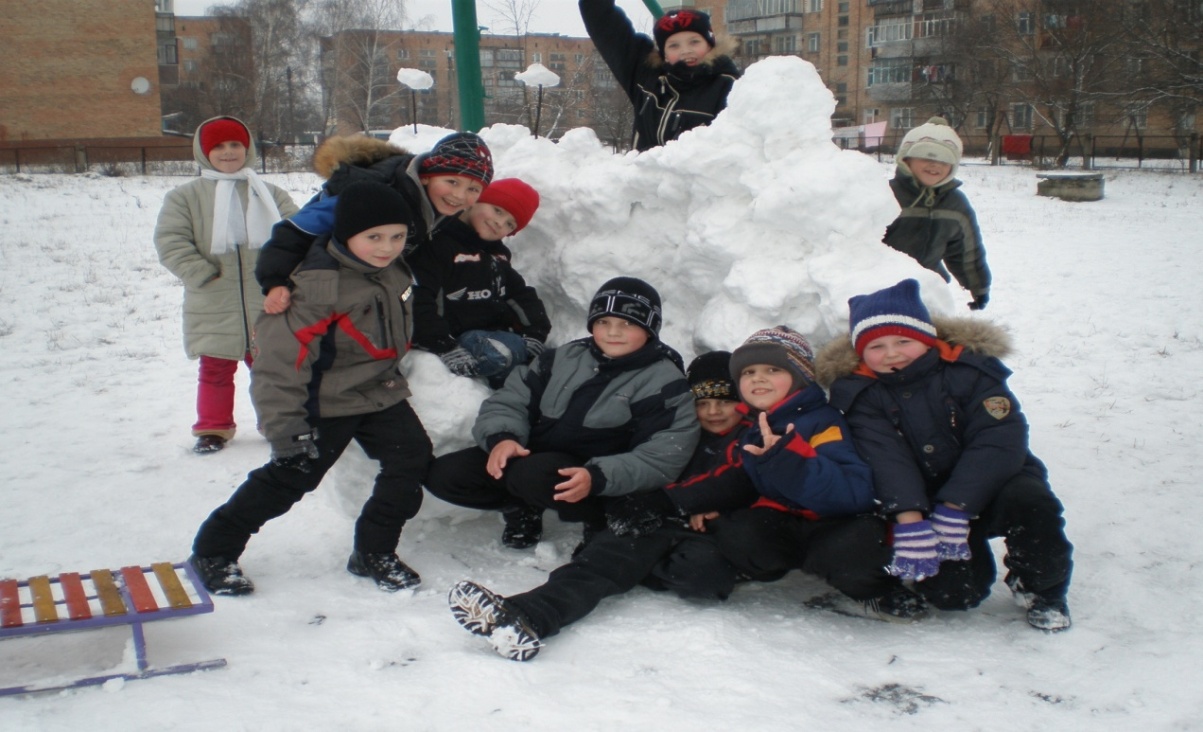 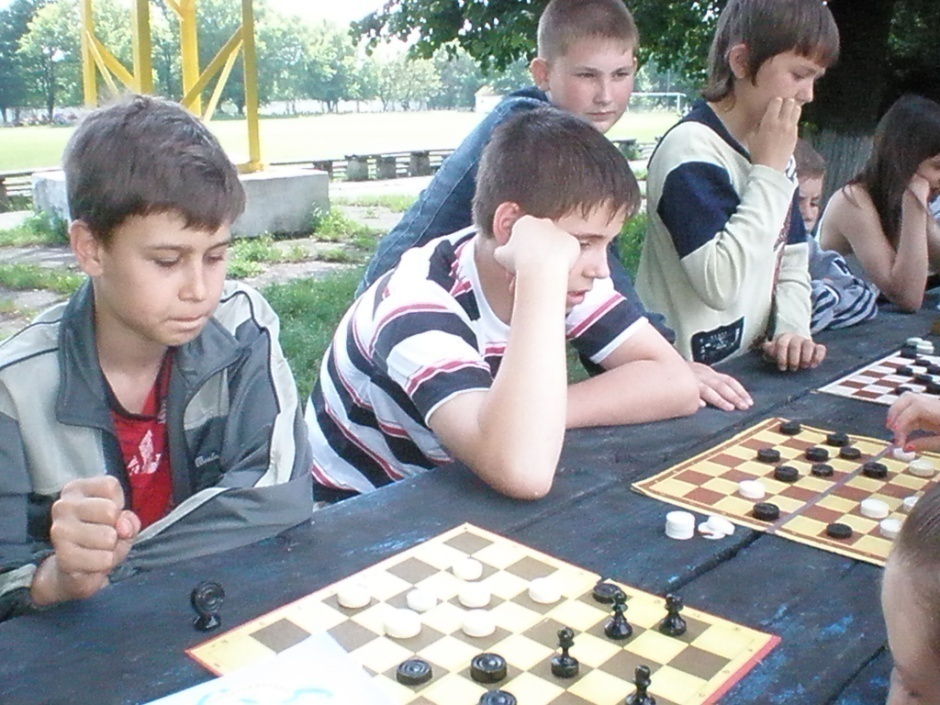 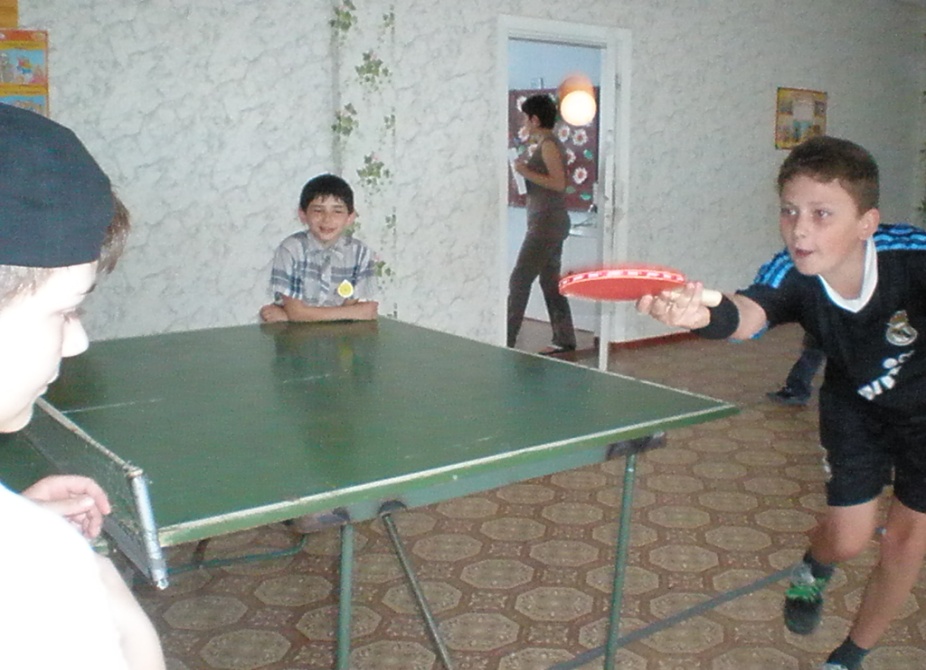 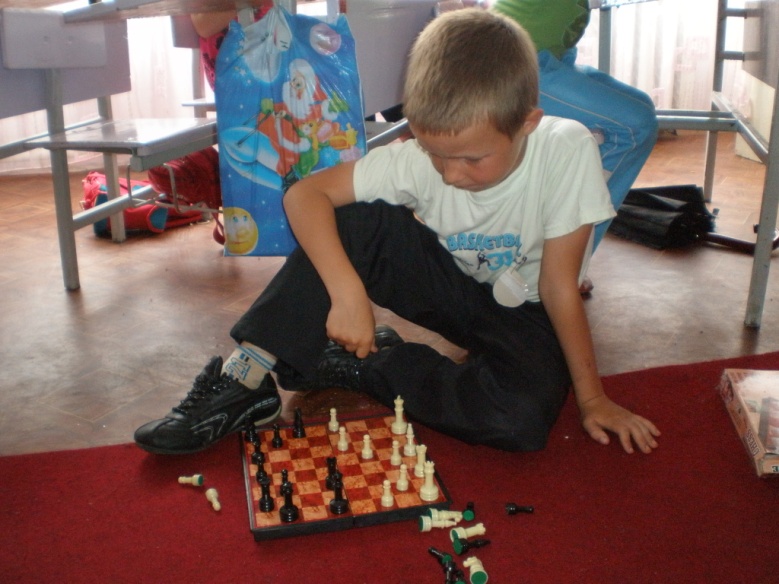 Спортивне дозвілля
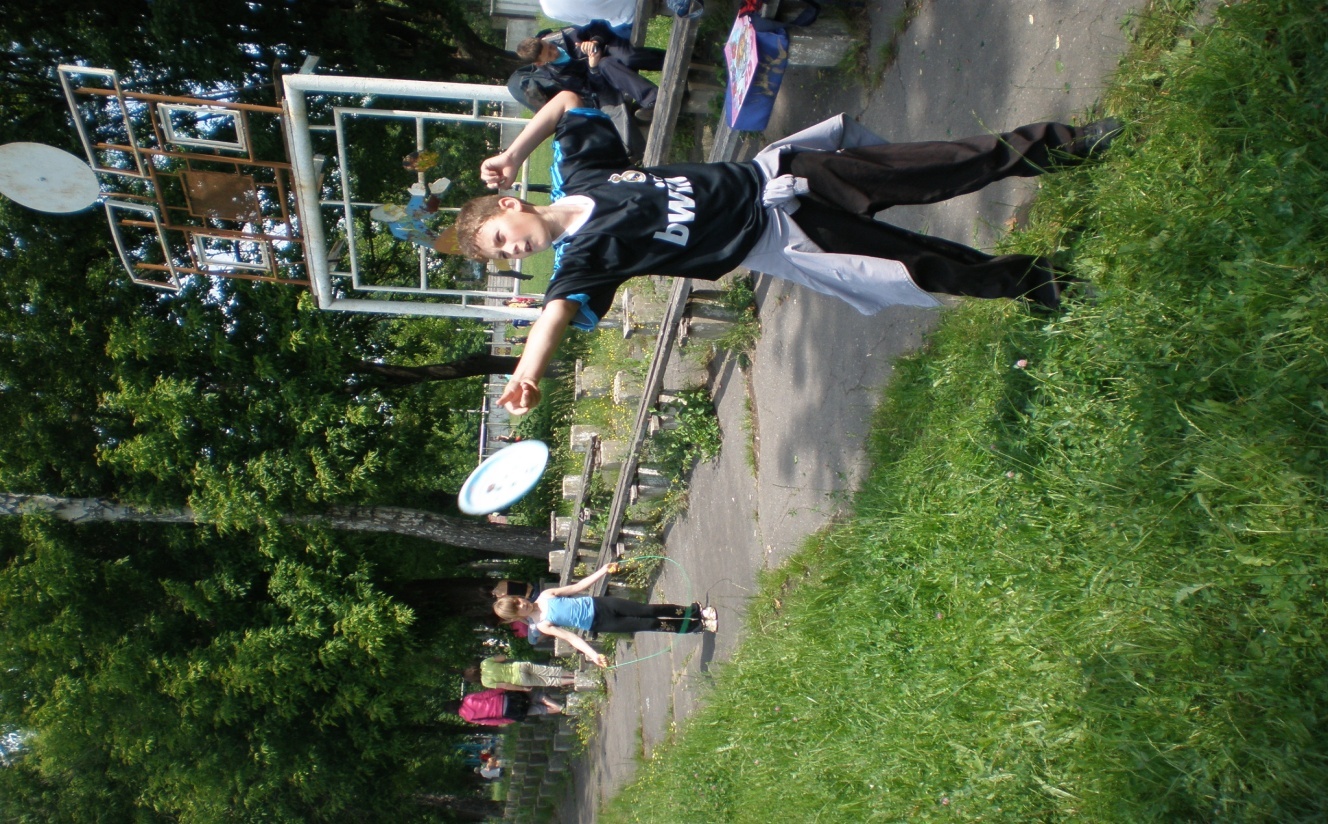 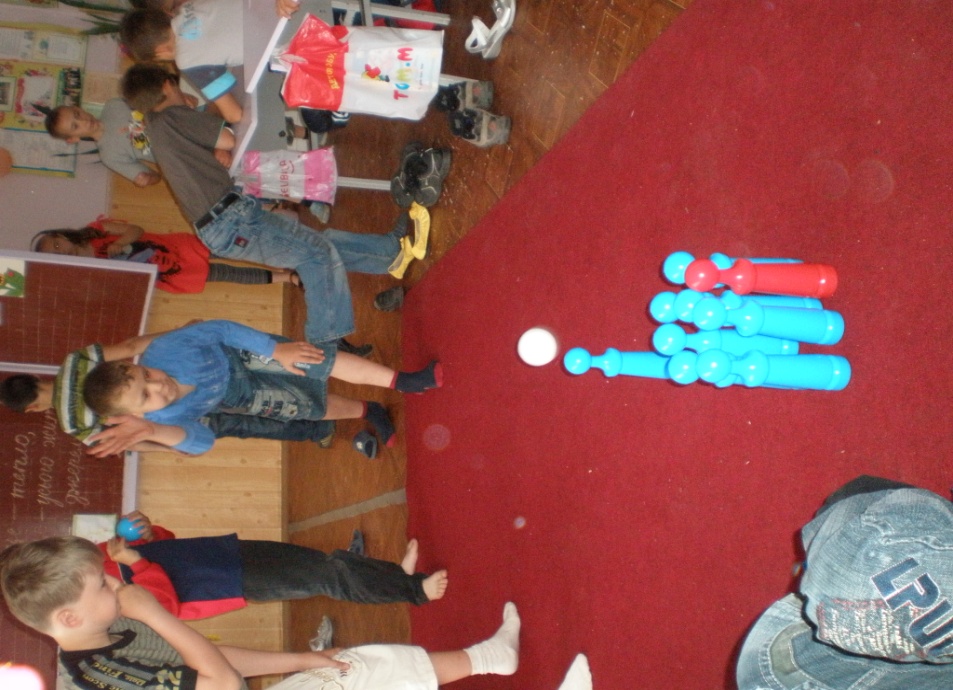 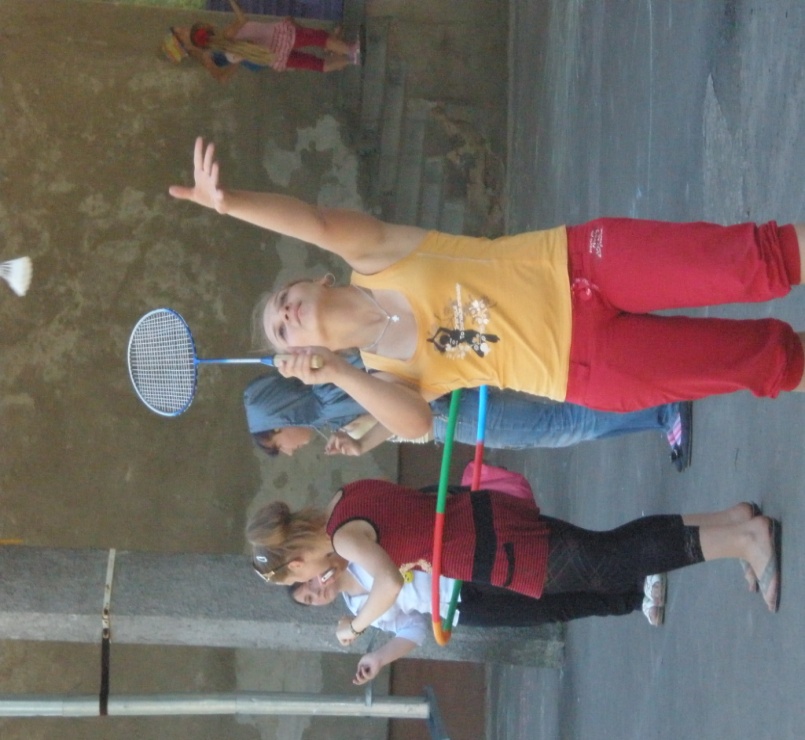 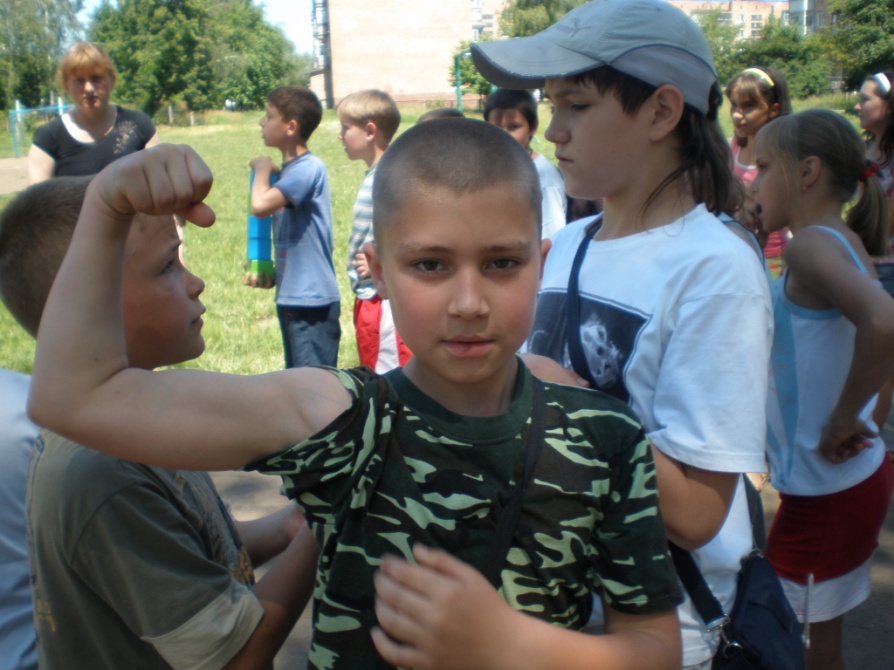 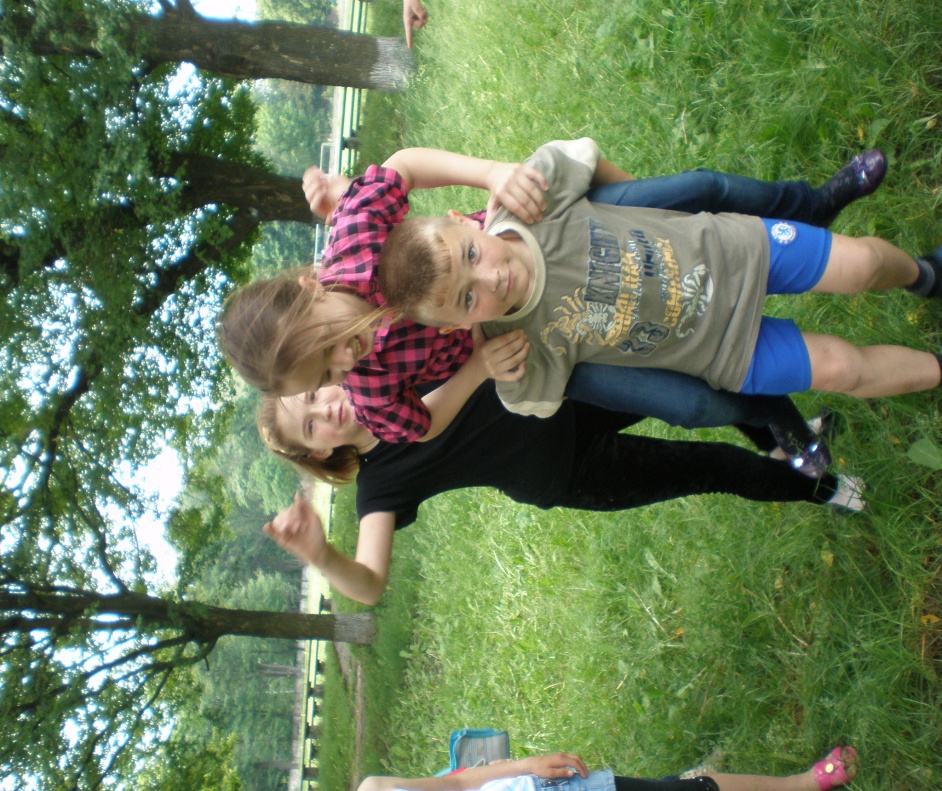 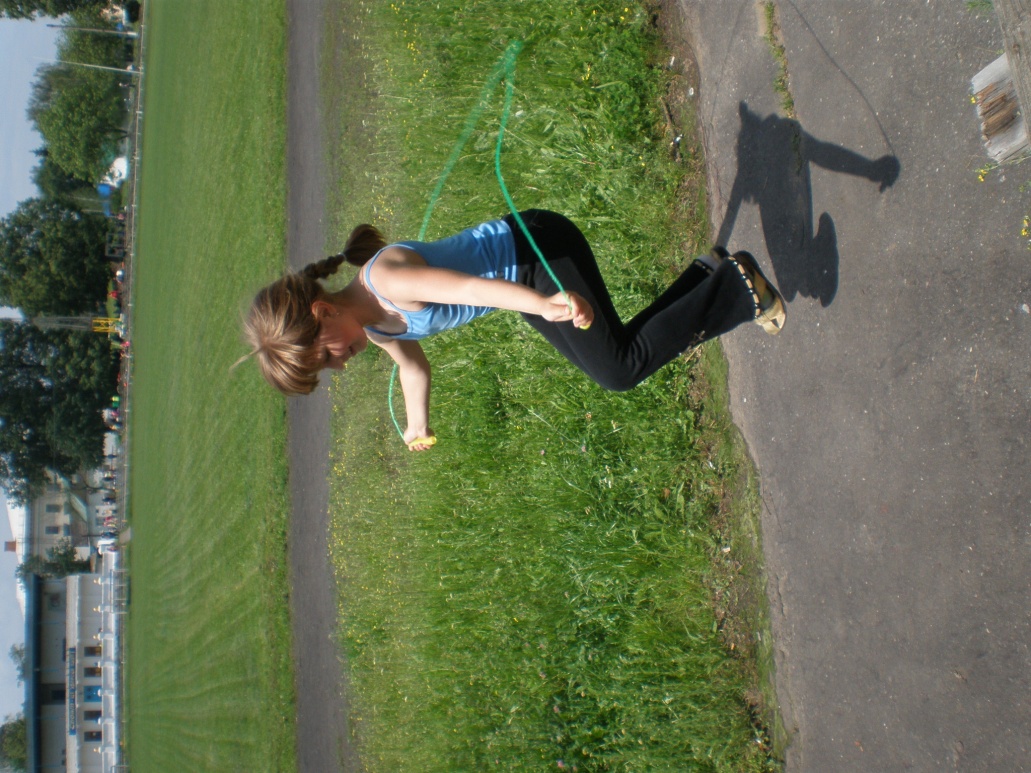 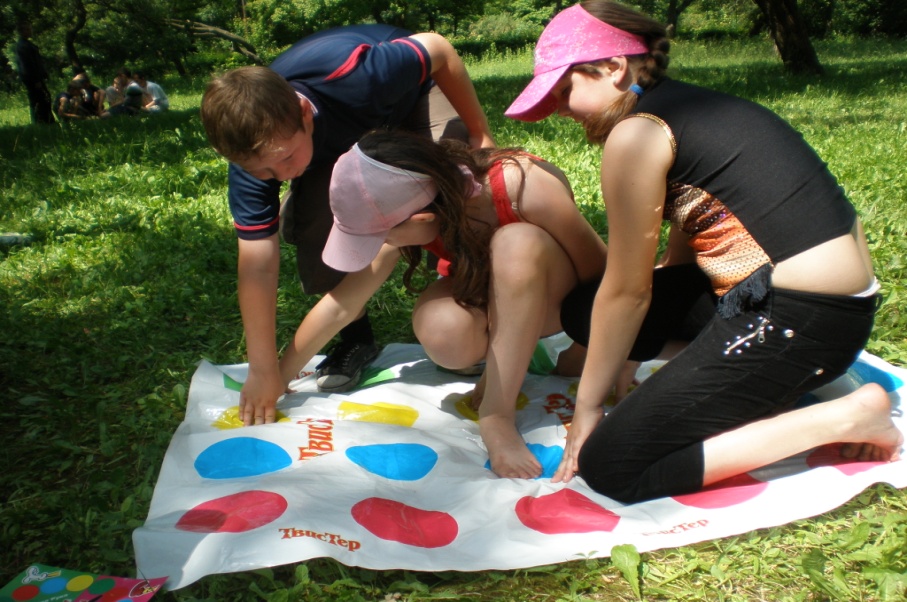 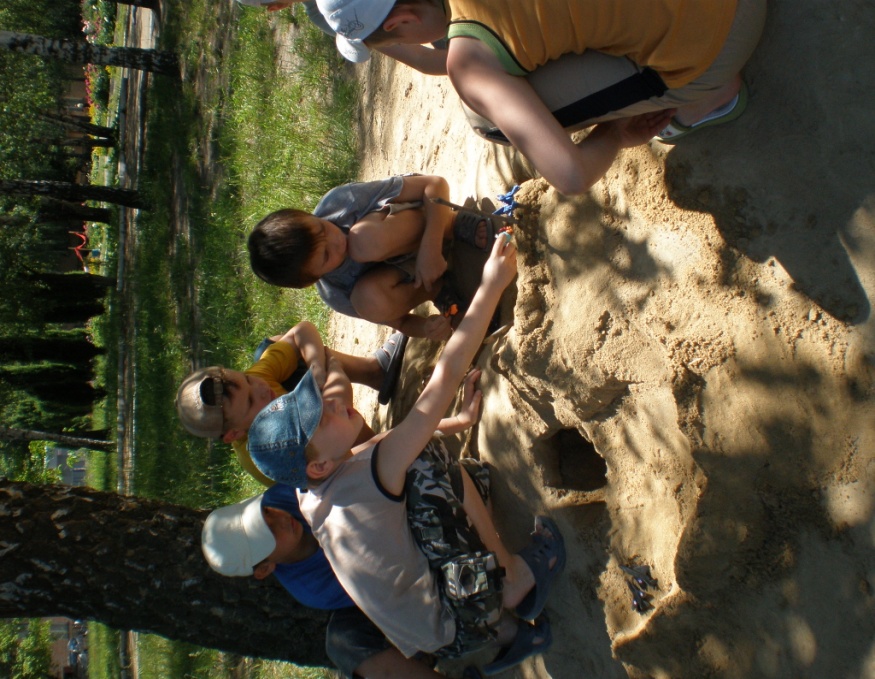 Мій улюблений
ігровий майданчик
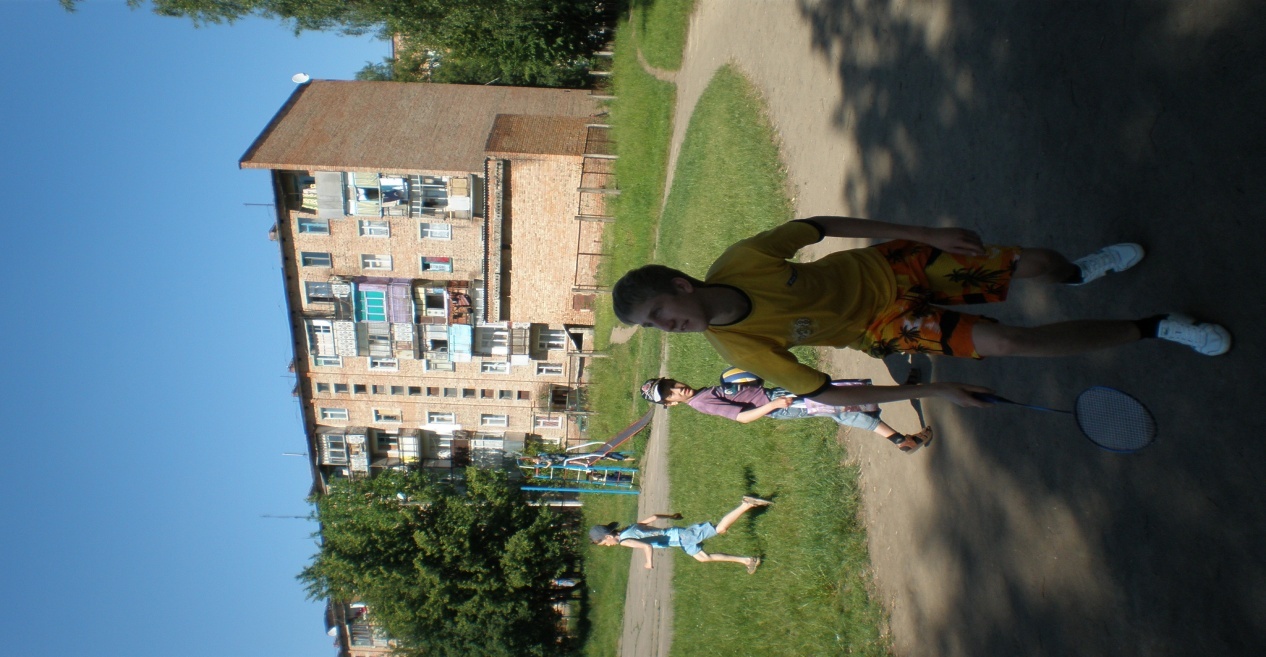 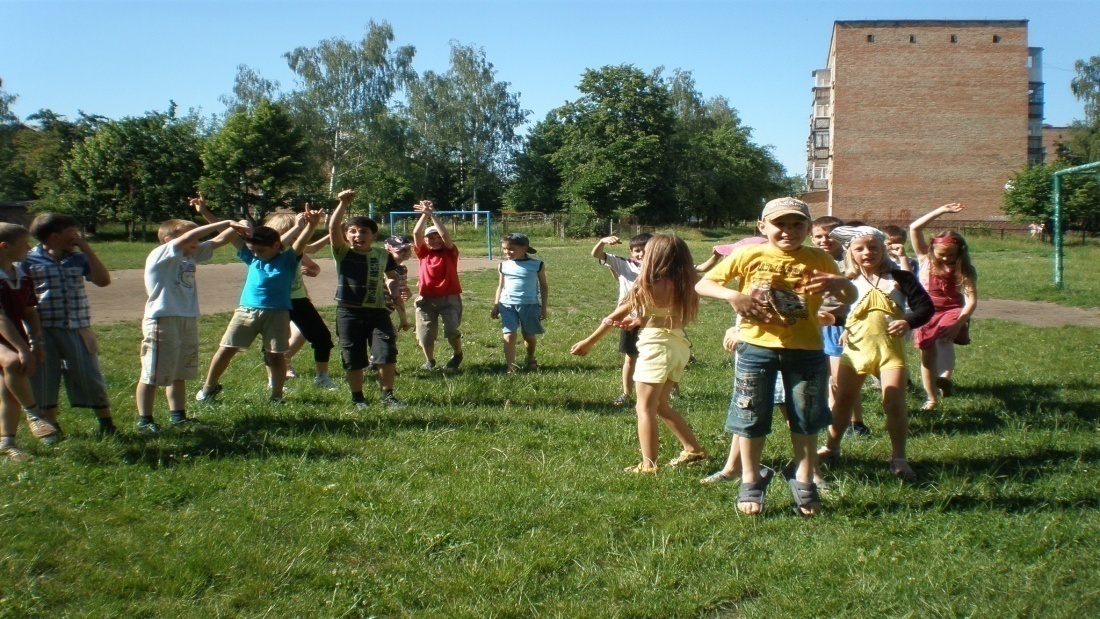 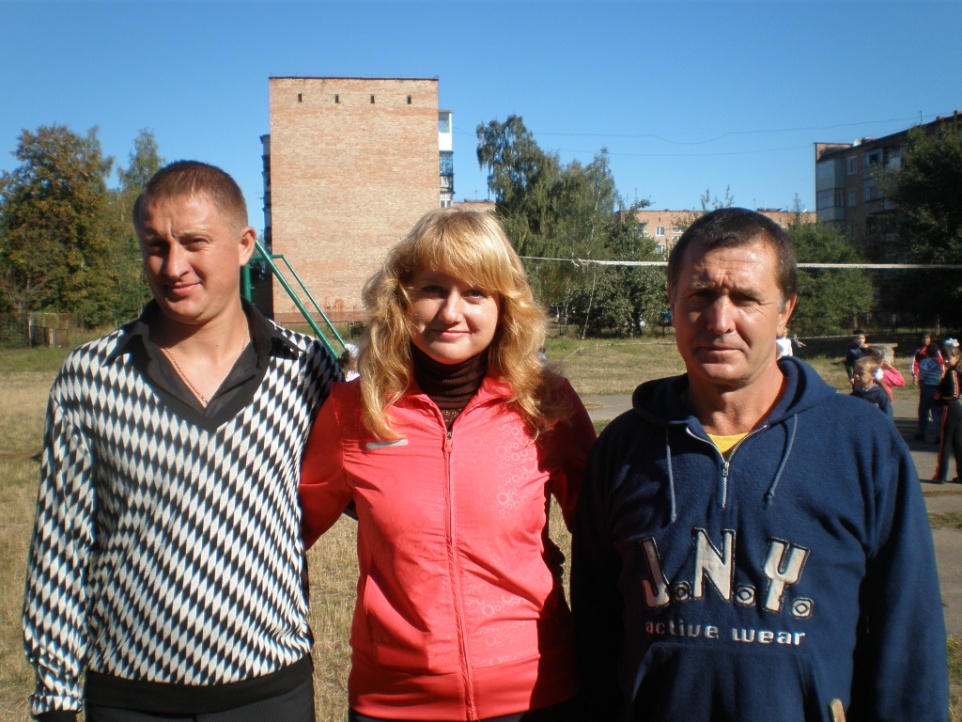 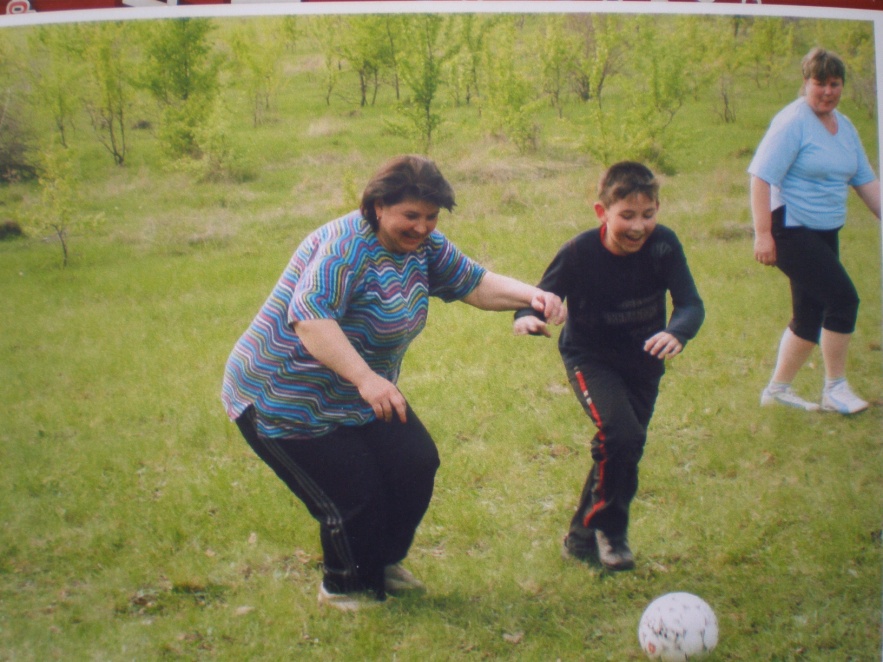 До перемоги –
 шкільною родиною
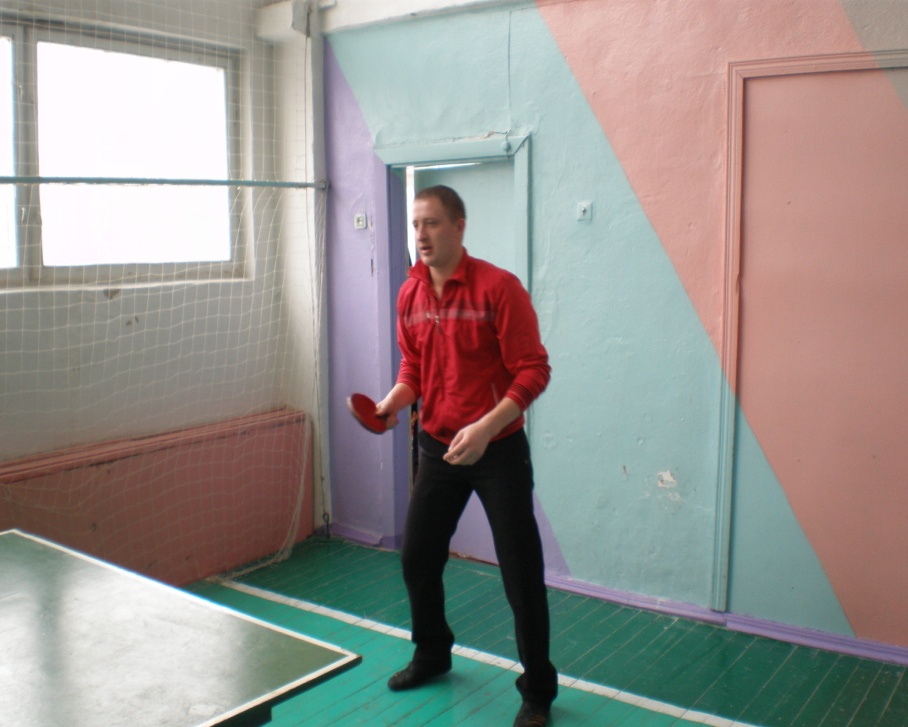 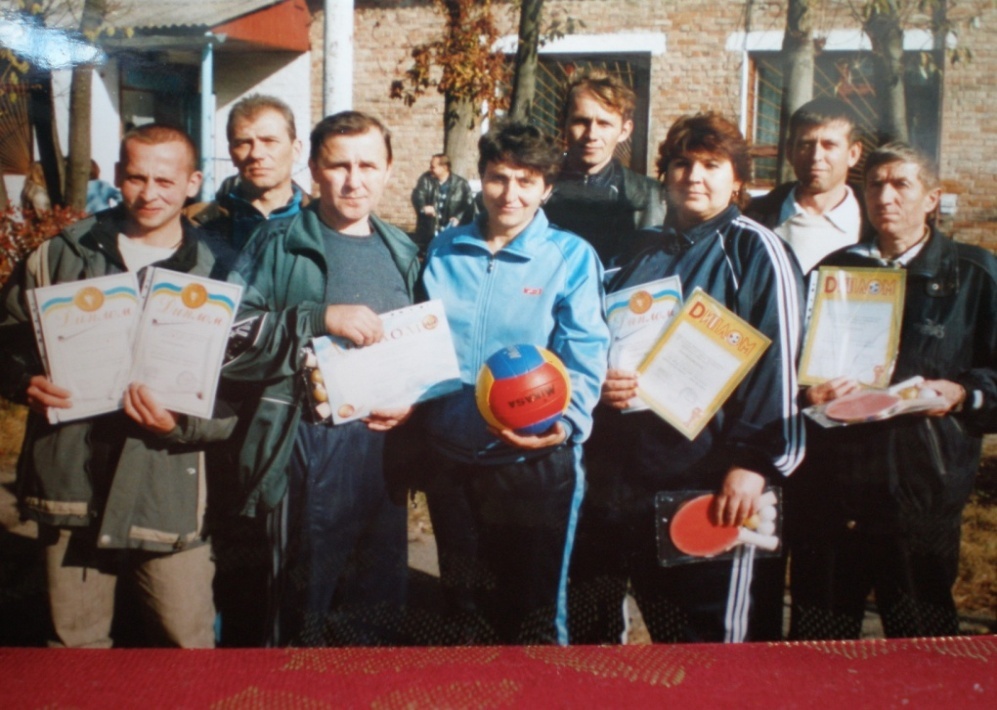 Здоров’я – це ранок зі свіжим повітрям,Це сонце, що гріє ласкаво й привітно.Здоров’я – смак свіжих ягід дозрілих,Це спорт, що дає нам наснагу і силу.